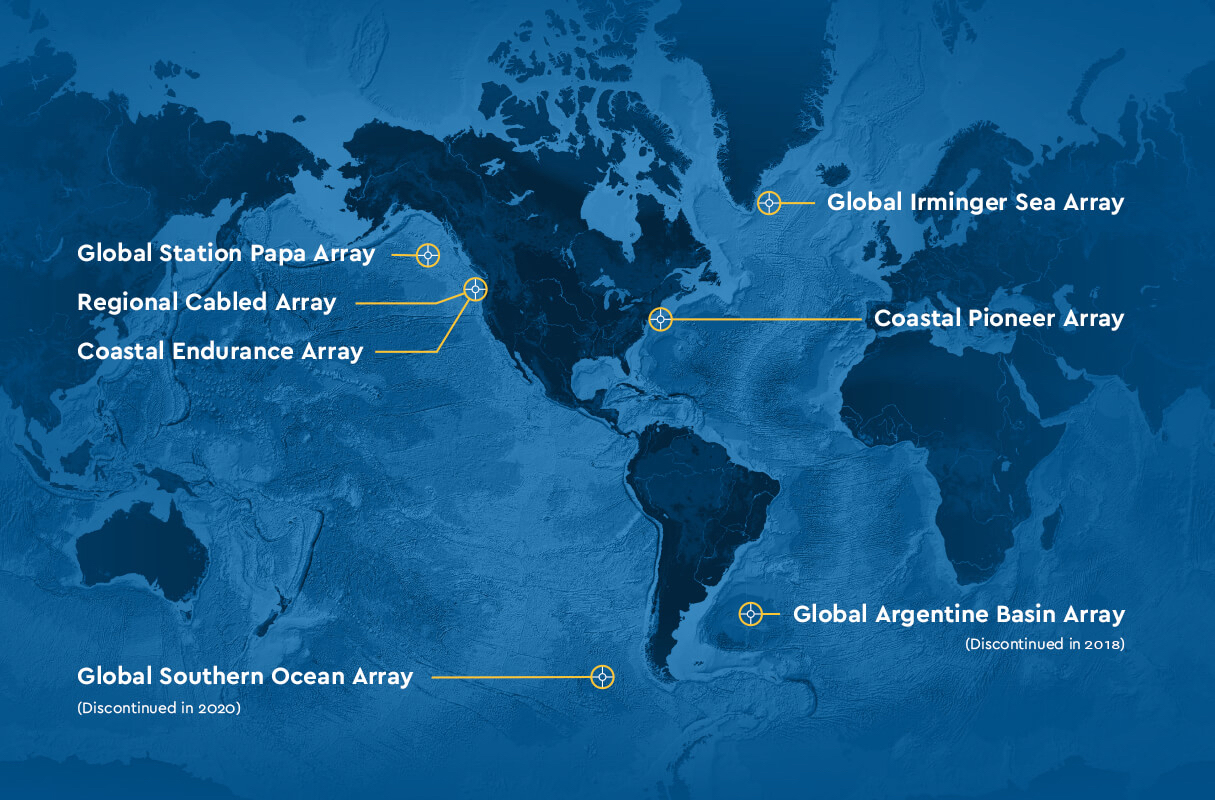 Data Labs Design Workshop
2025

Grand Hotel 
Cape May, NJ
datalab.marine.rutgers.edu
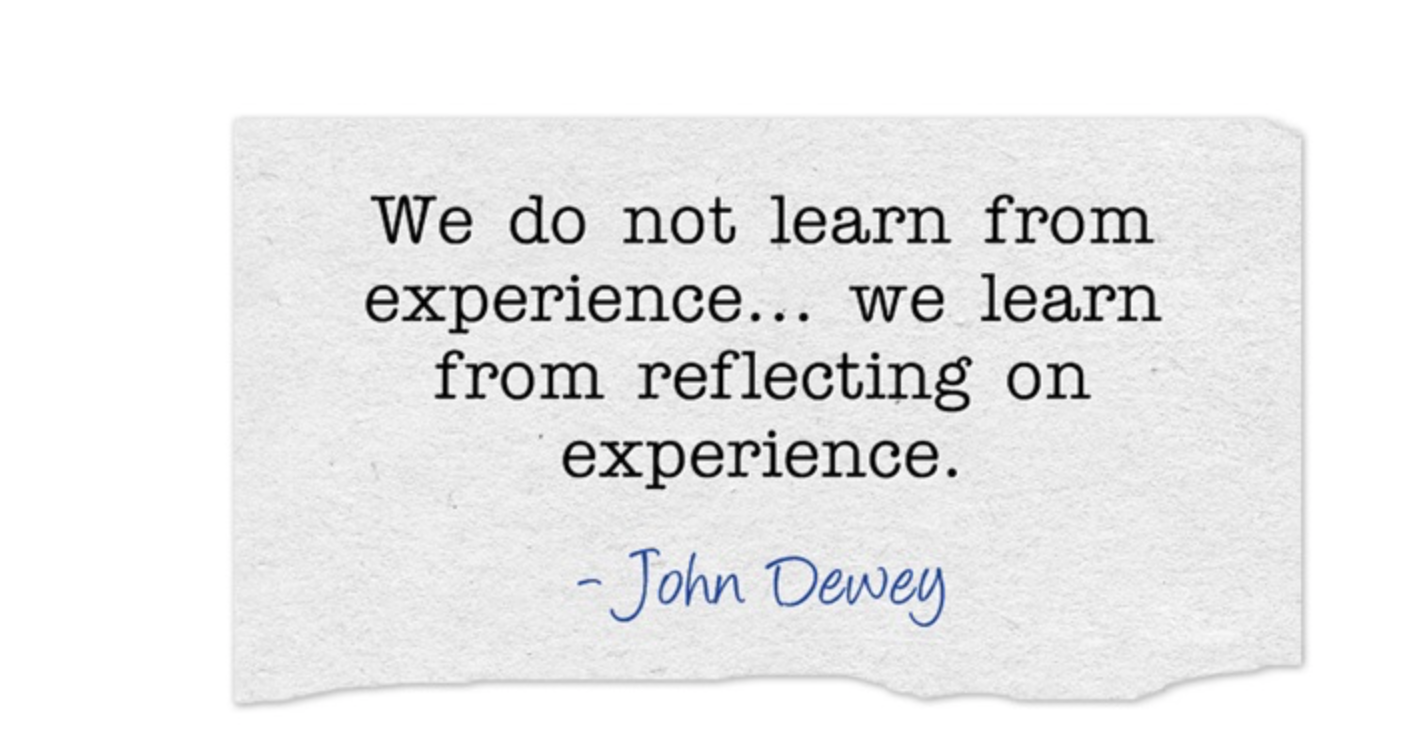 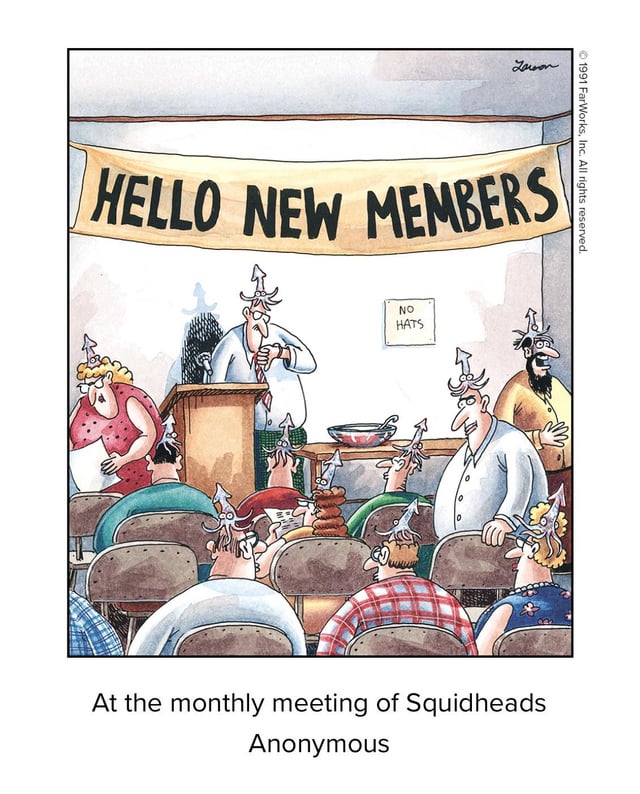 Welcome Friends… 
Old and New
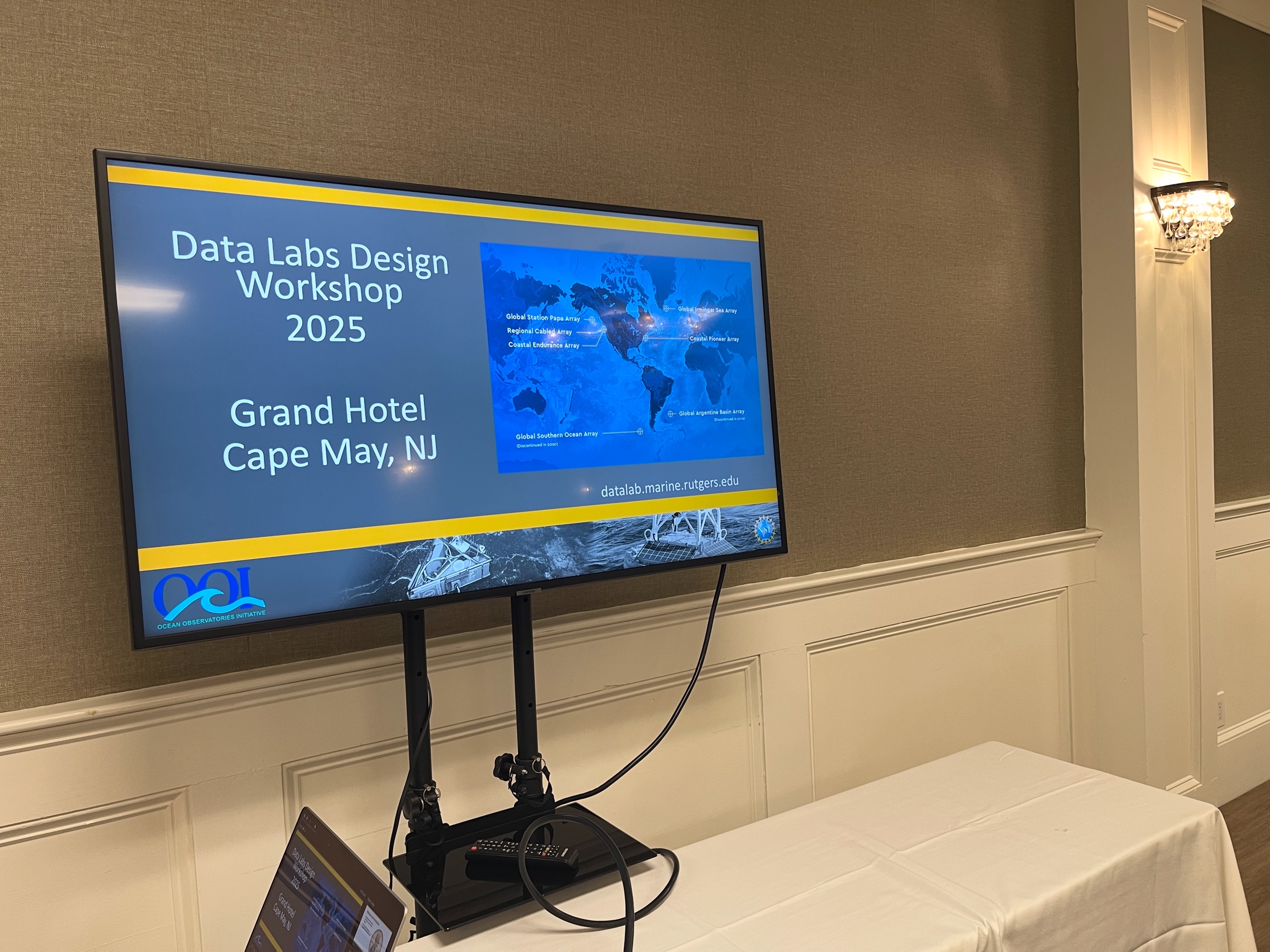 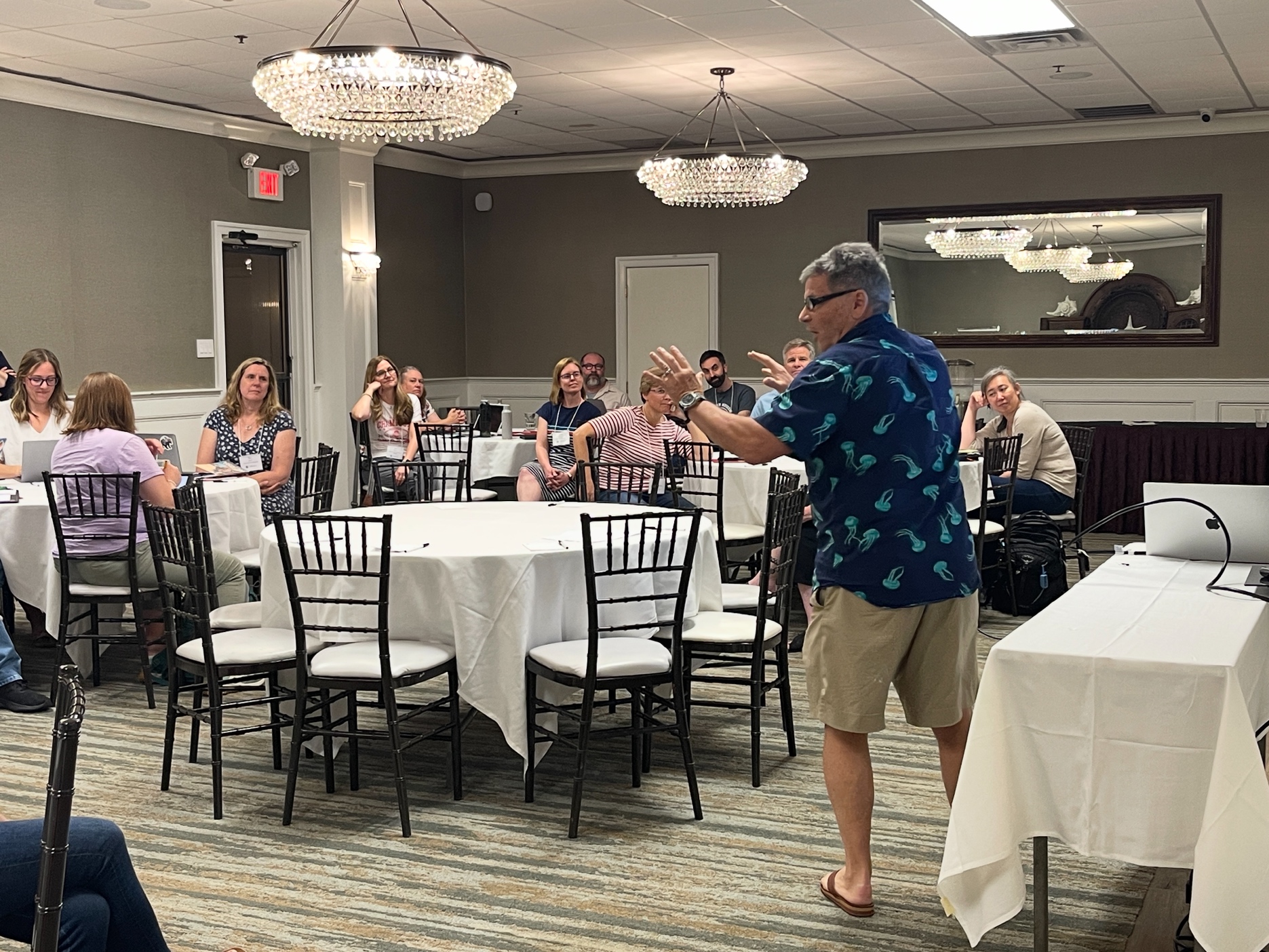 What did we accomplish?
Sunday Day 0
Exploring Learning Cycles

Thank you Paul and Troy!
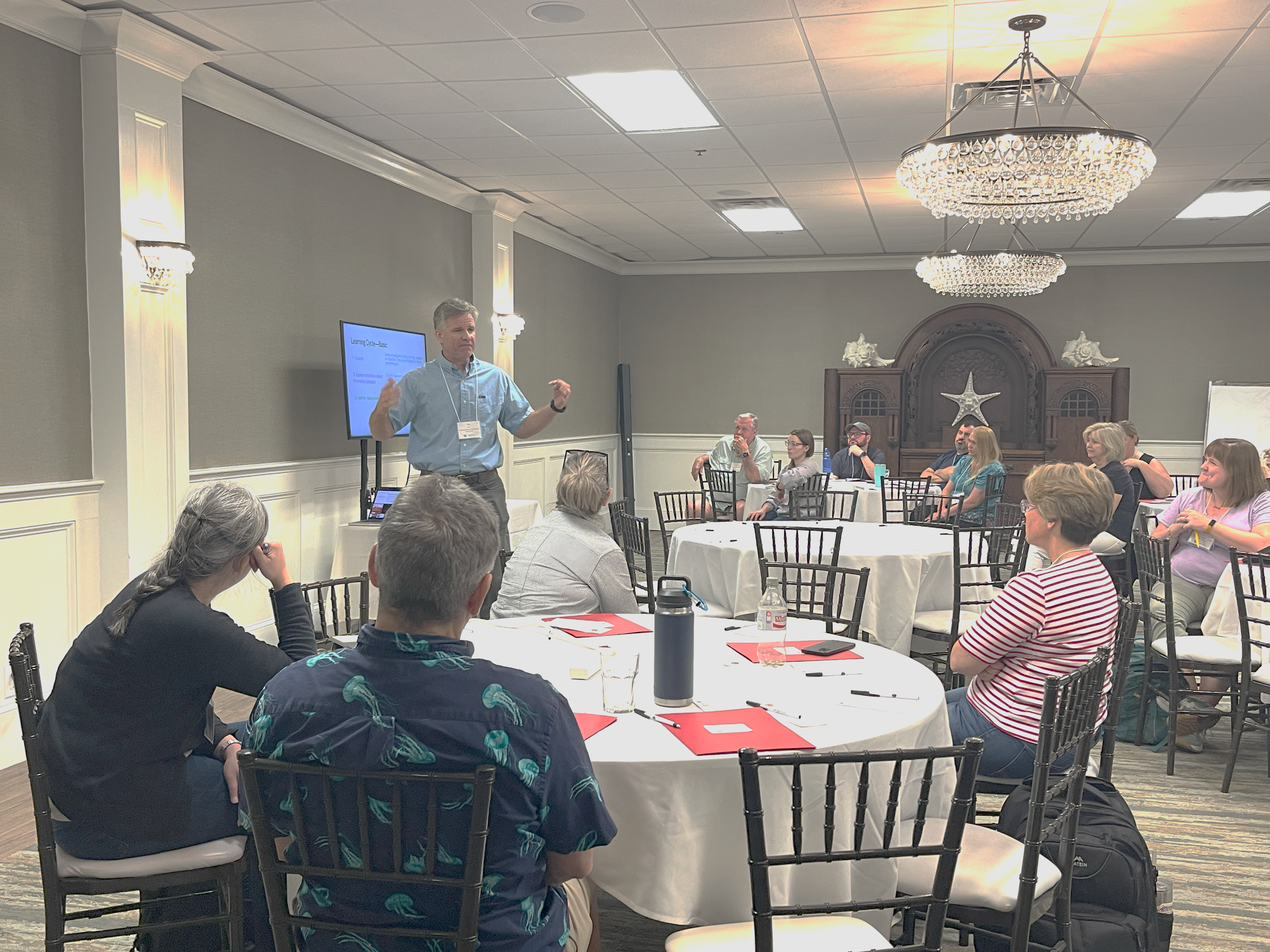 TROY HERE
Monday Day 1 – Divide and Conquer
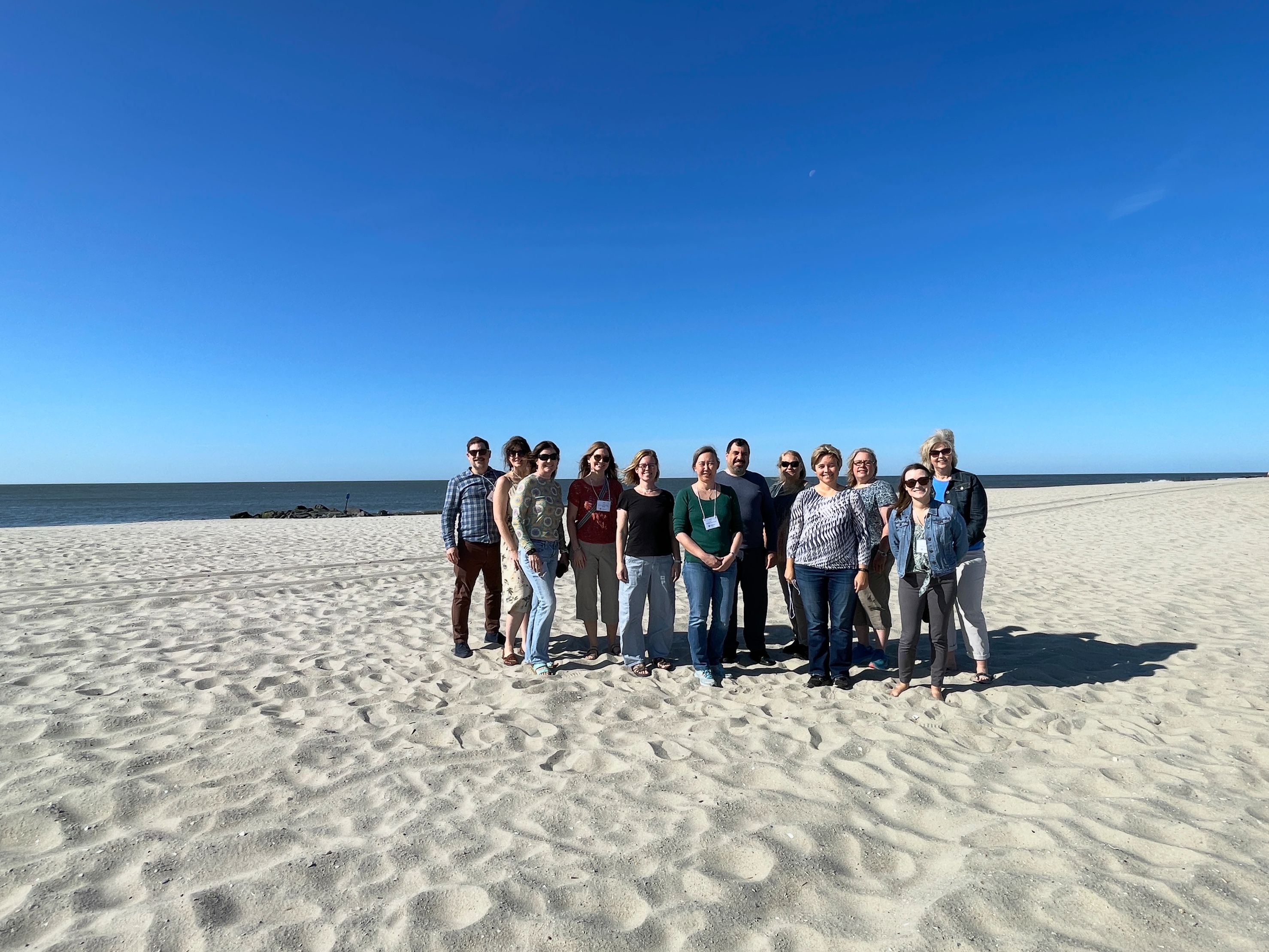 Authors were off to edit and collaborate!
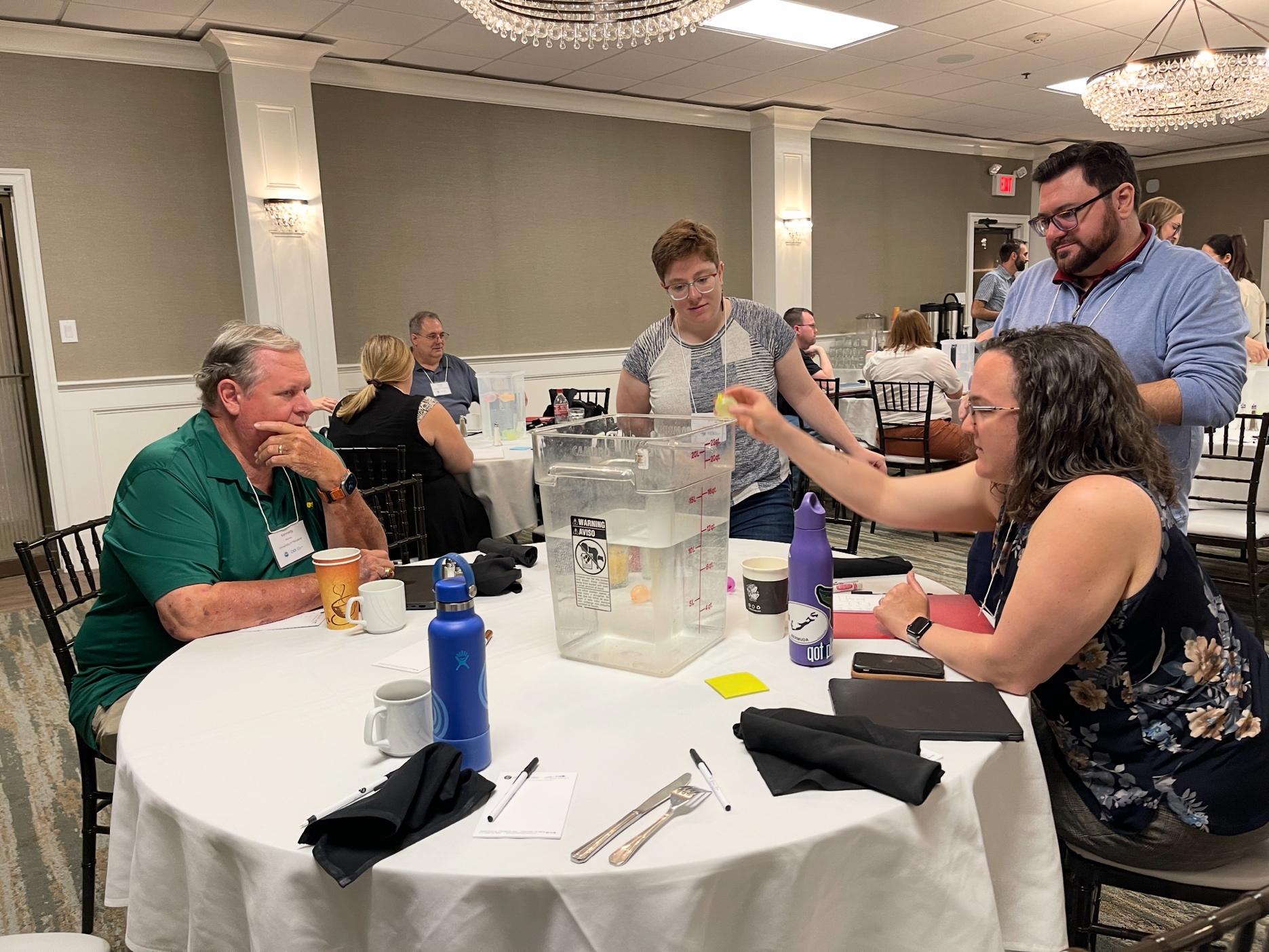 Explored what it was like to be a student learner

	Nonsense Data

2. Explore Learning Cycles

	Salinity explorations 

3. Asking questions

	QFT
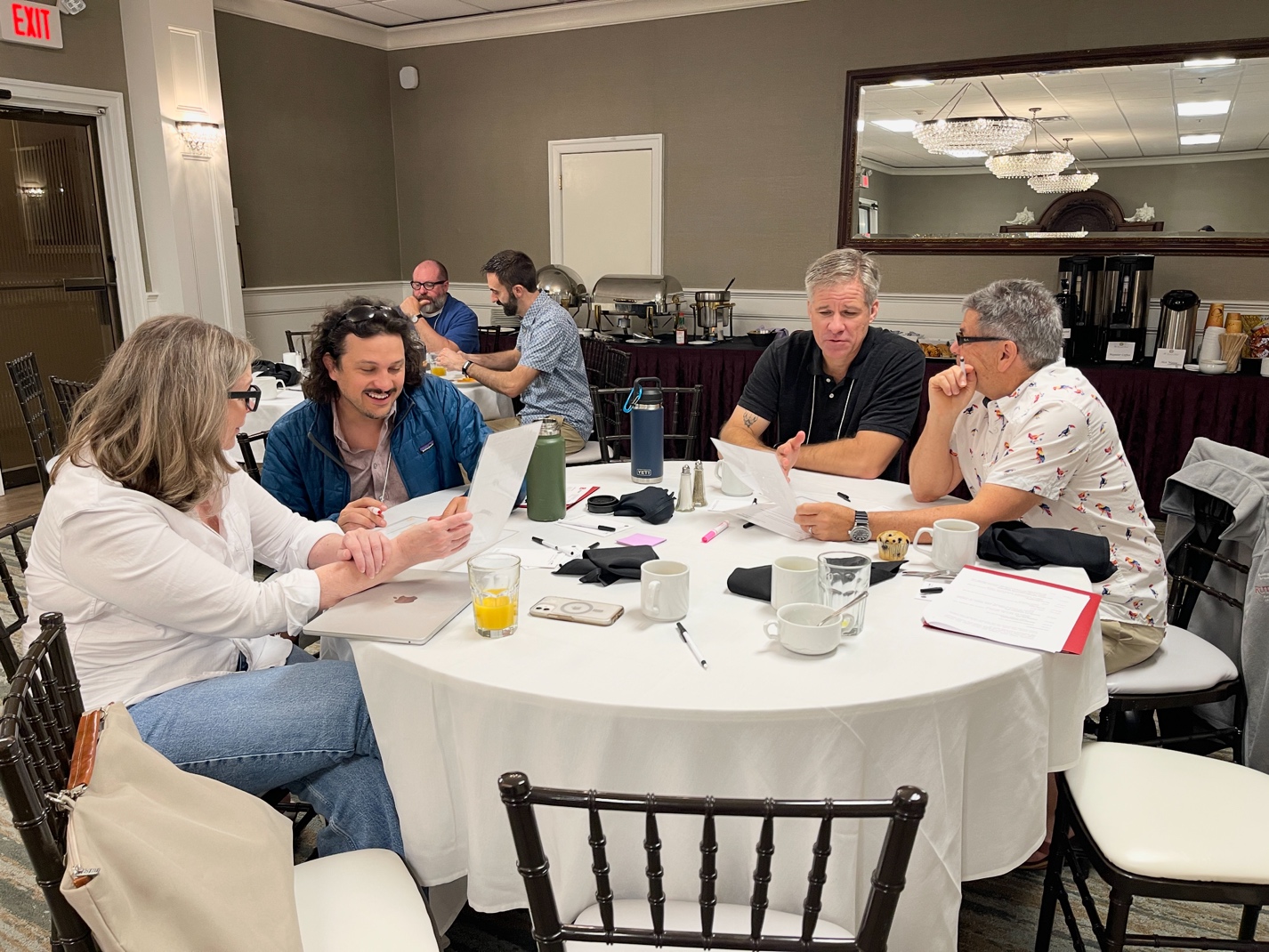 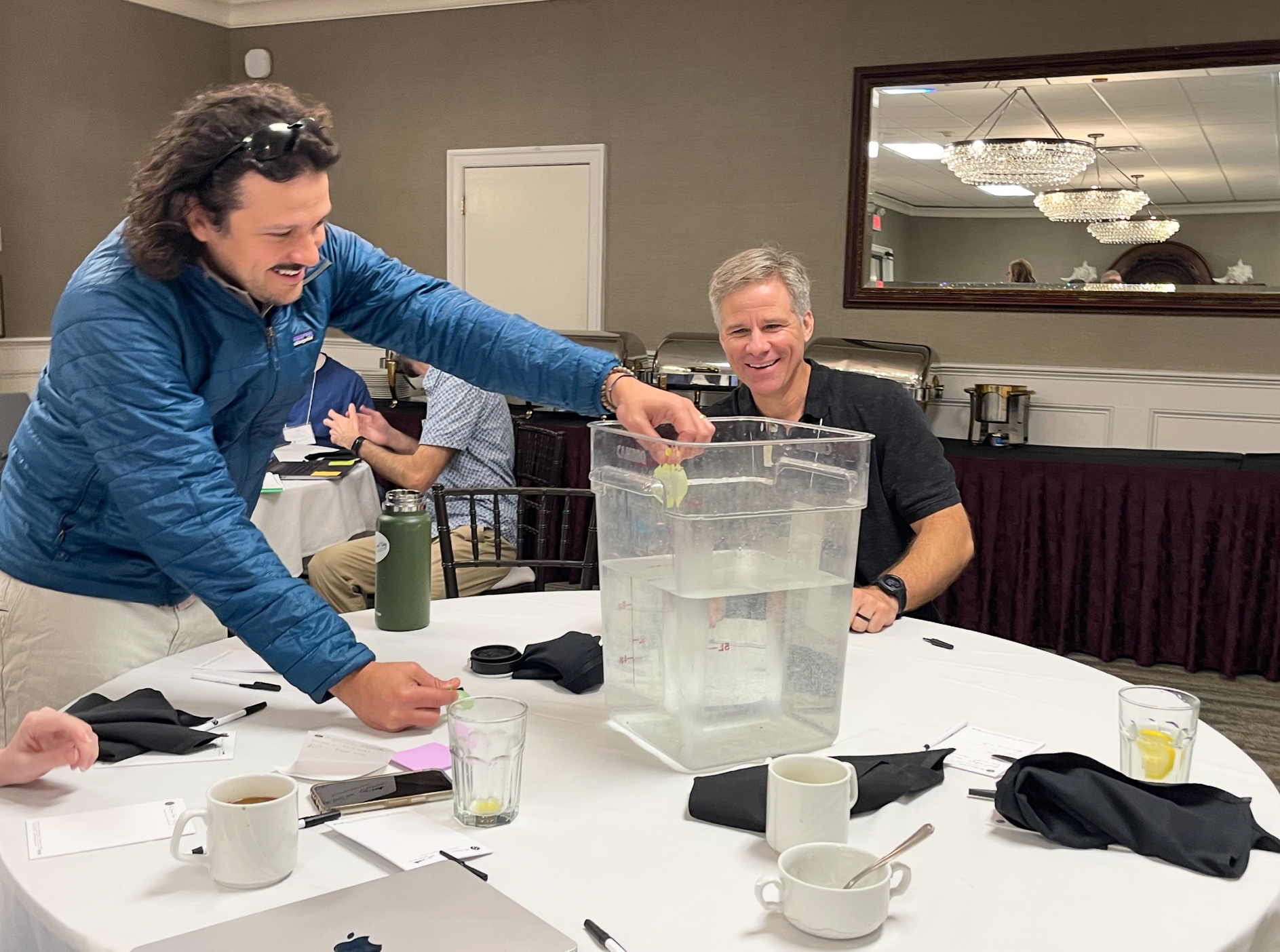 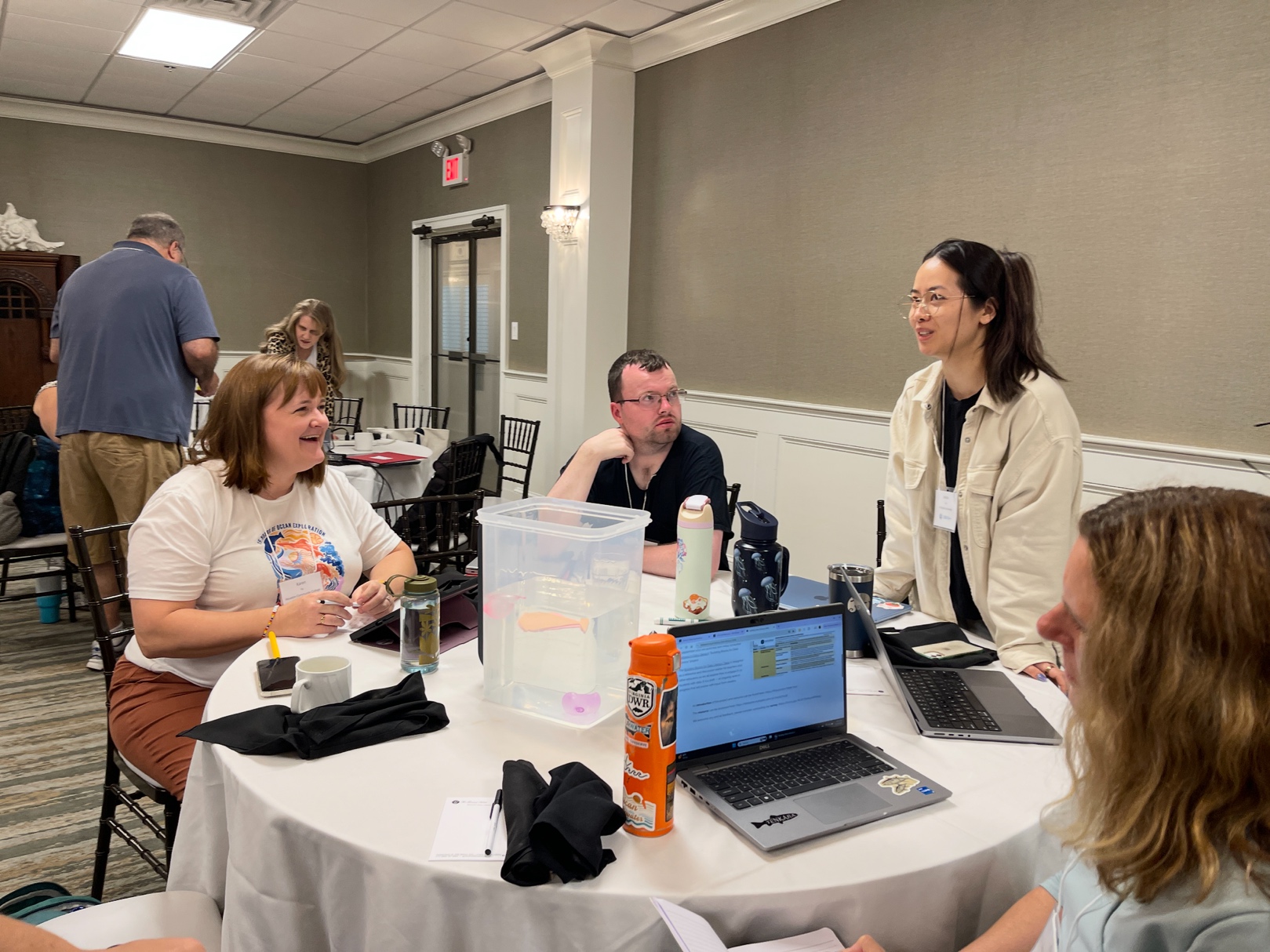 8
QFT
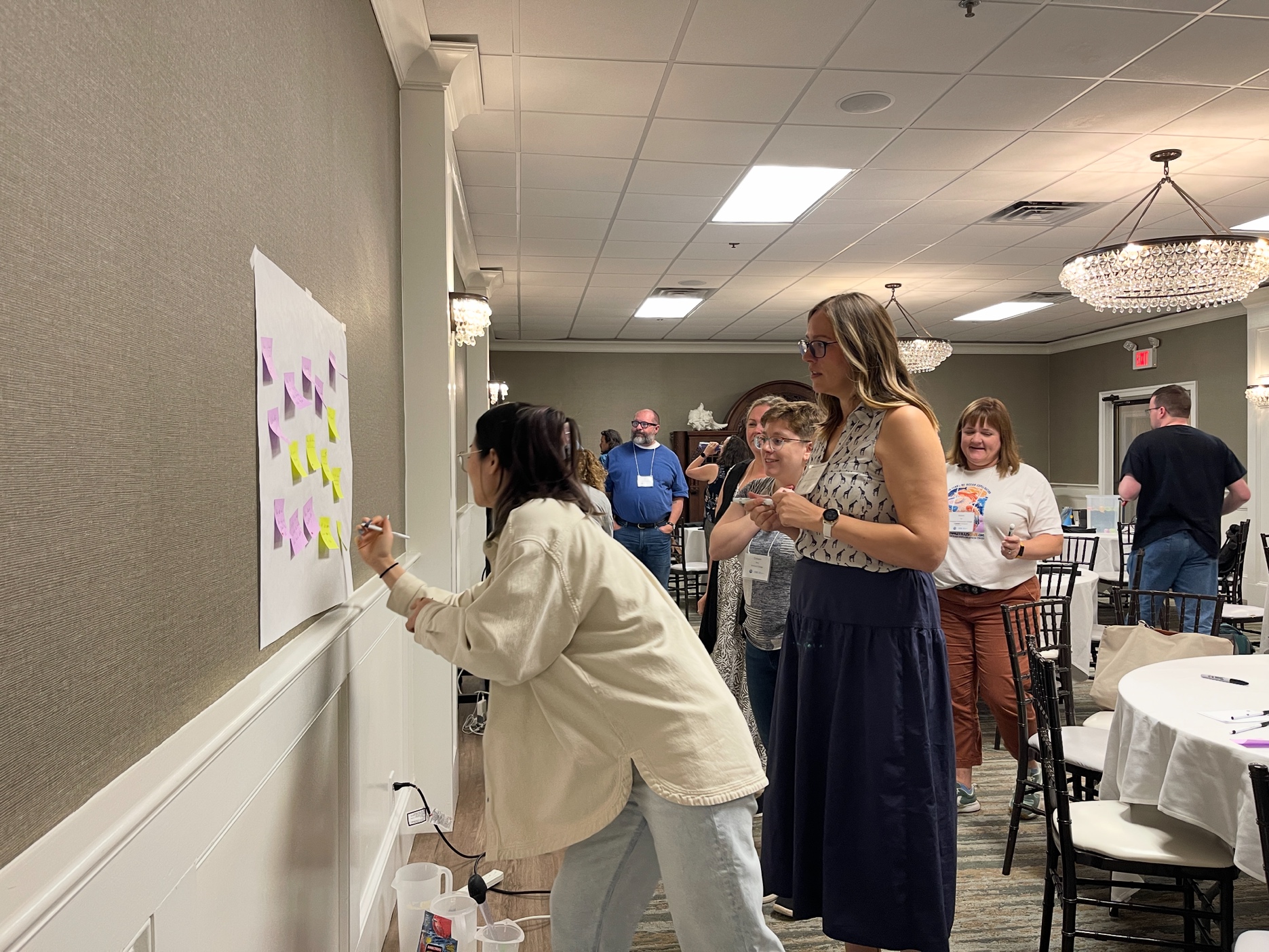 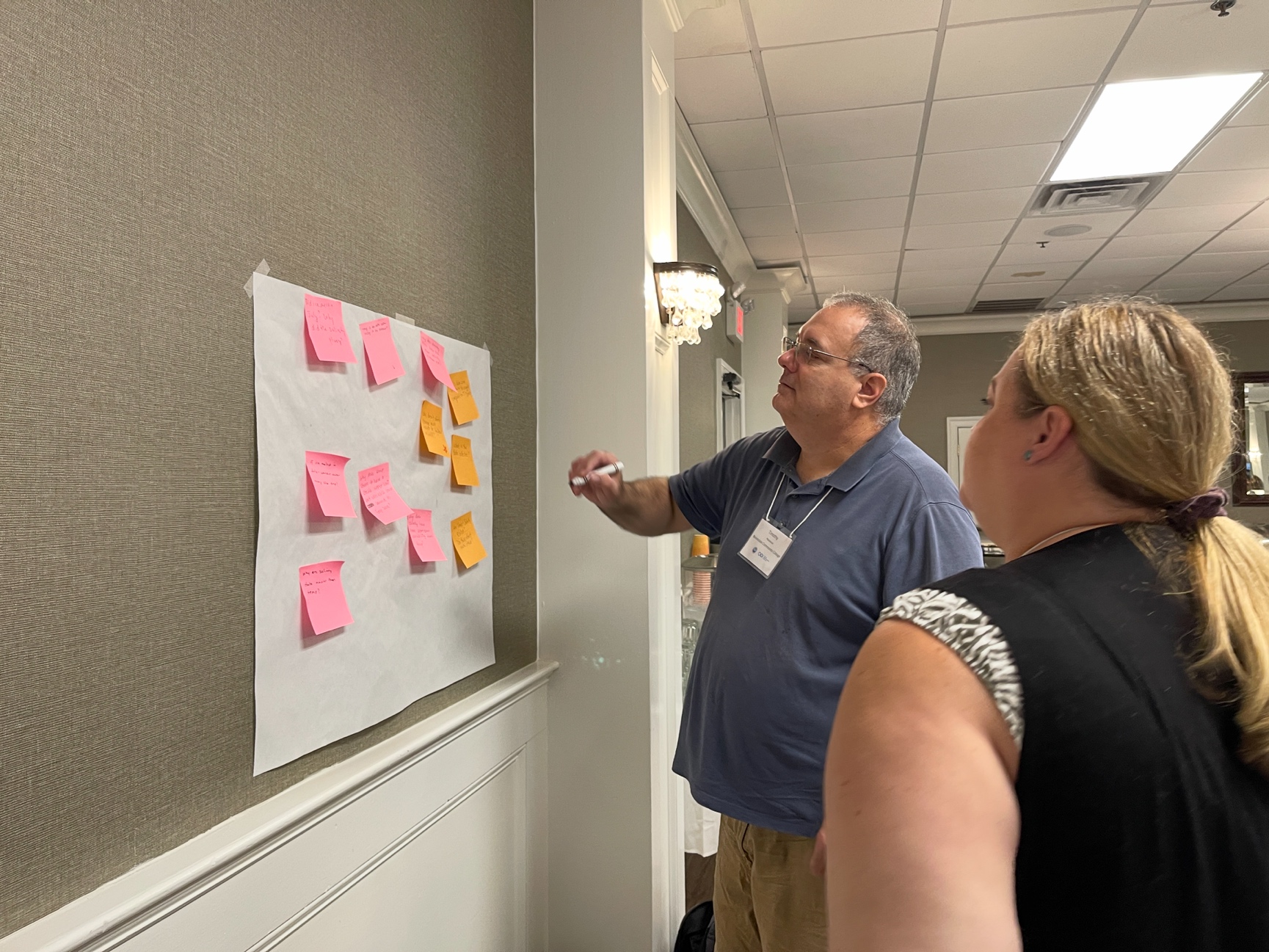 9
Data Explorer
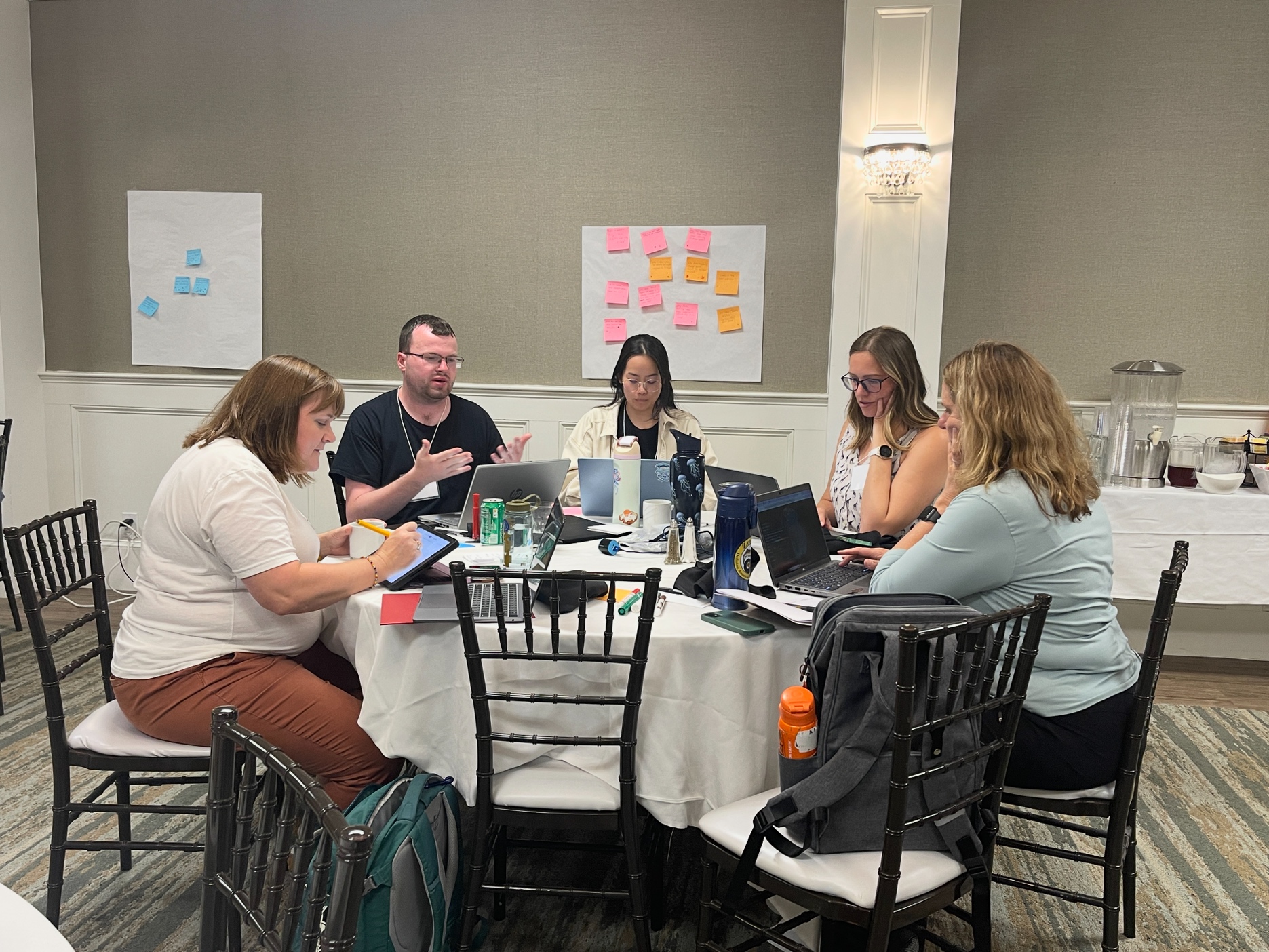 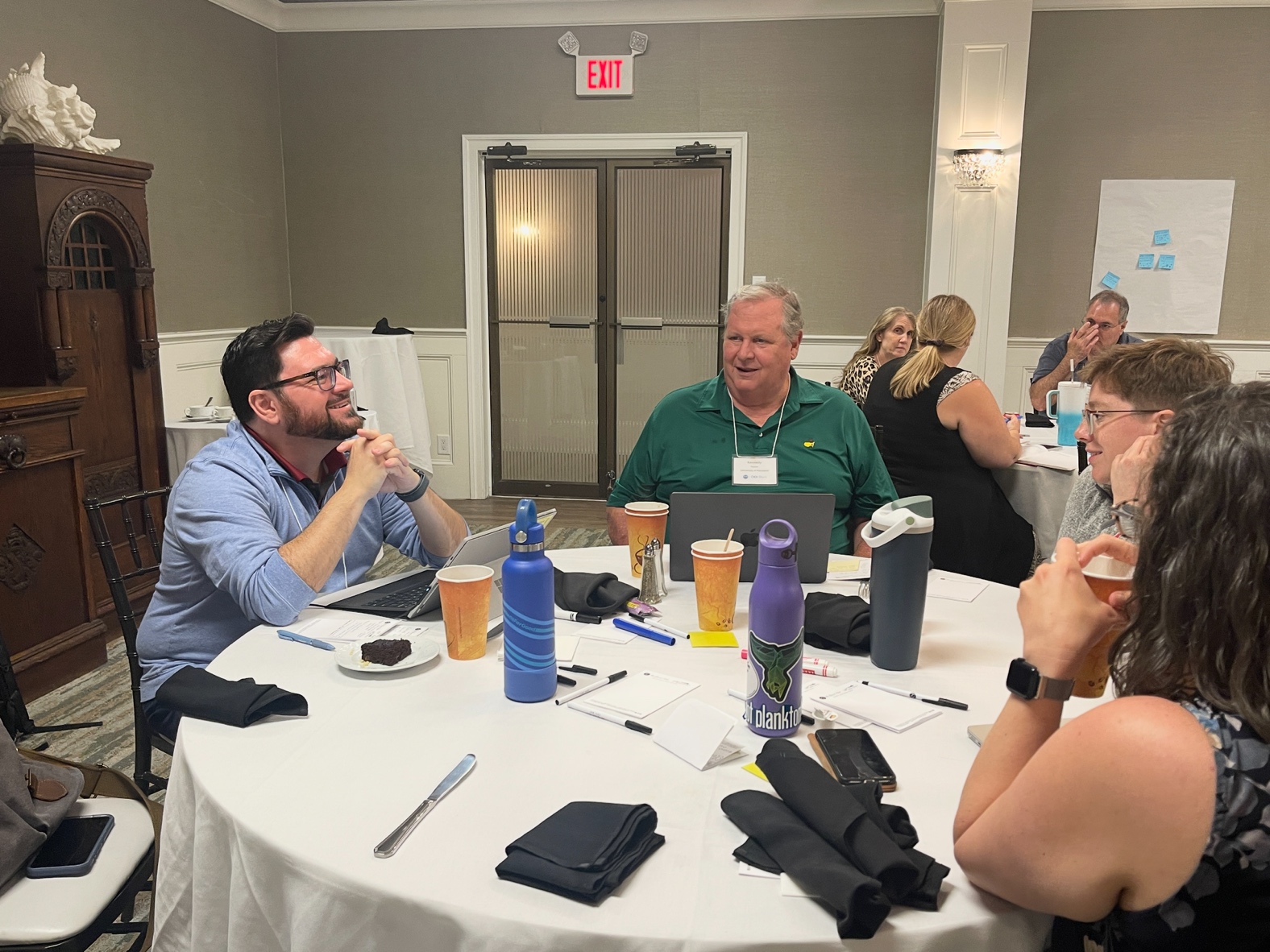 10
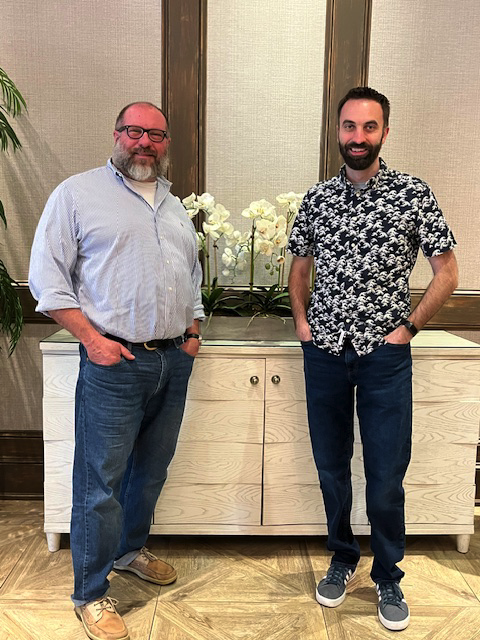 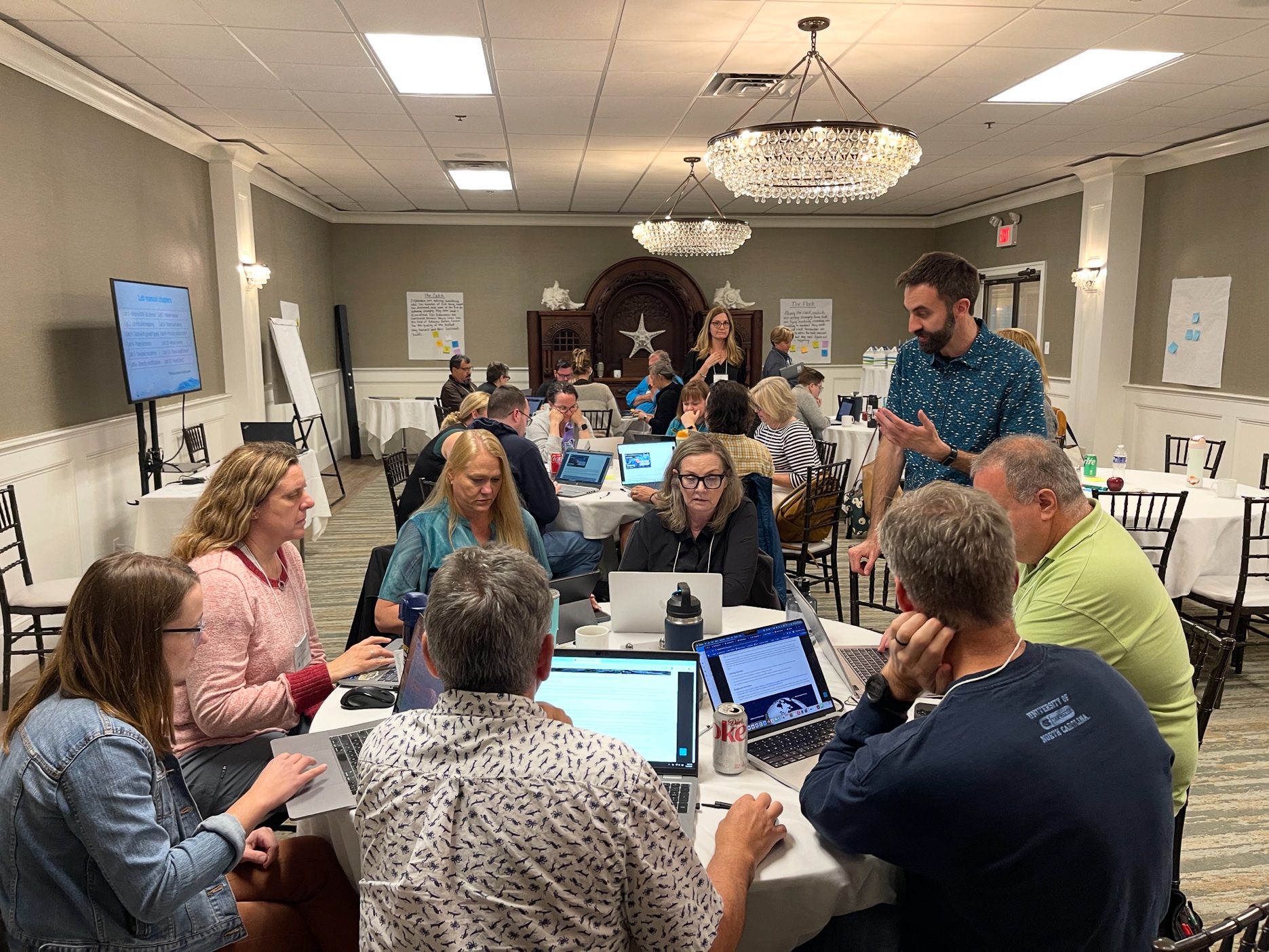 Dax HERE
Ocean Data Labs 2024
11
Day 2 – New DL Lessons!
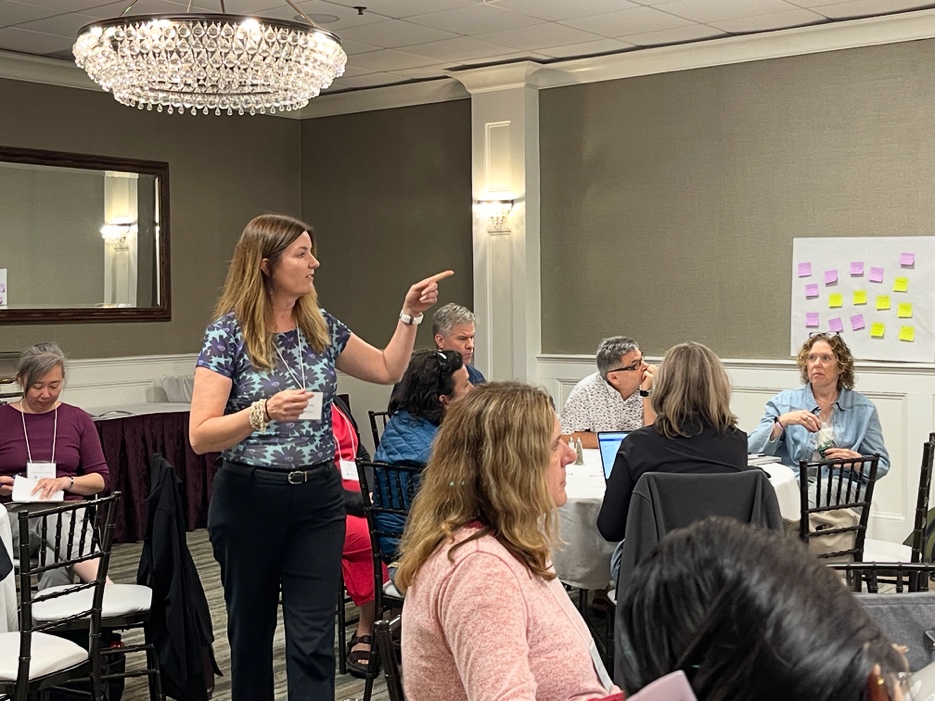 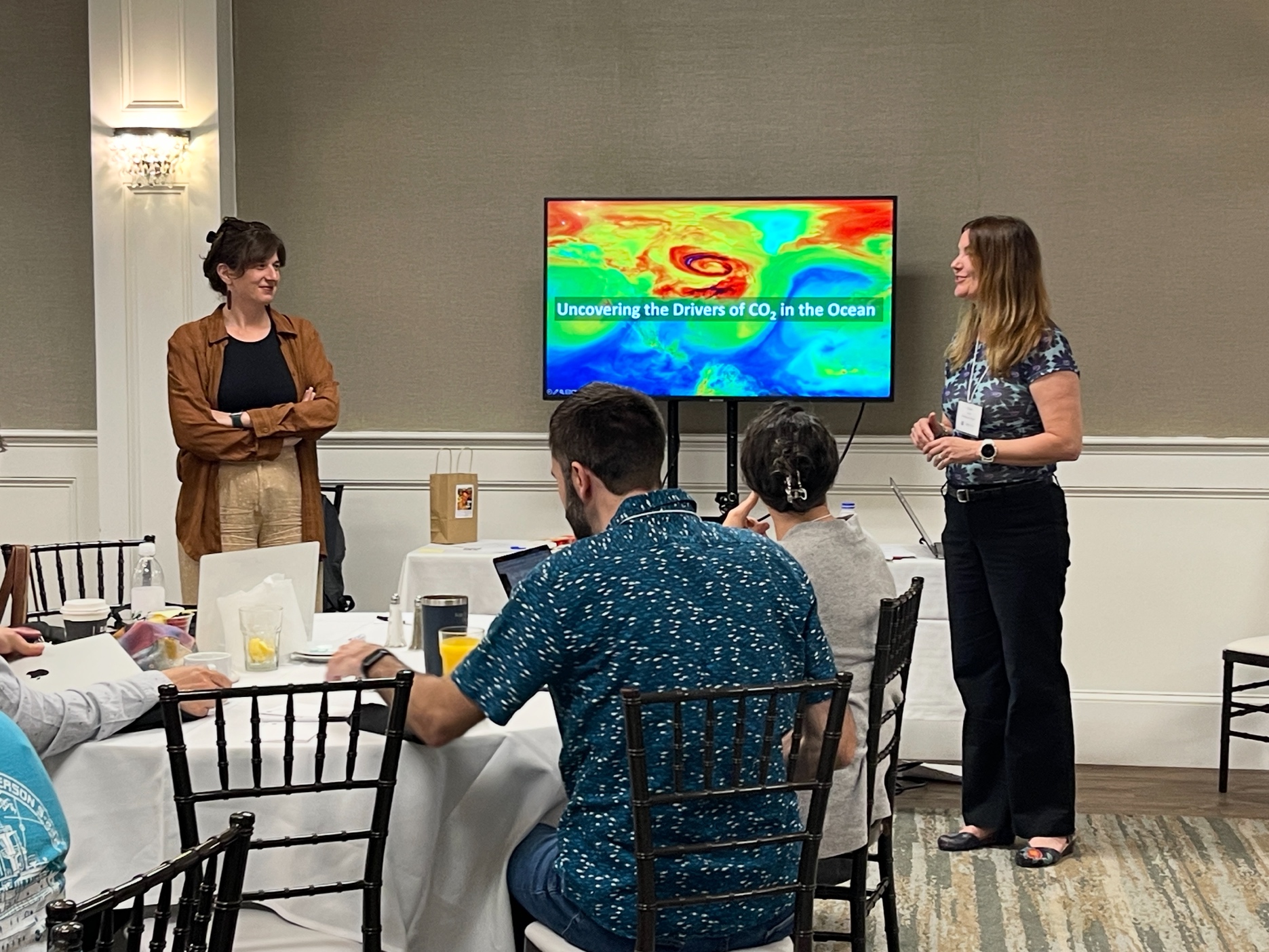 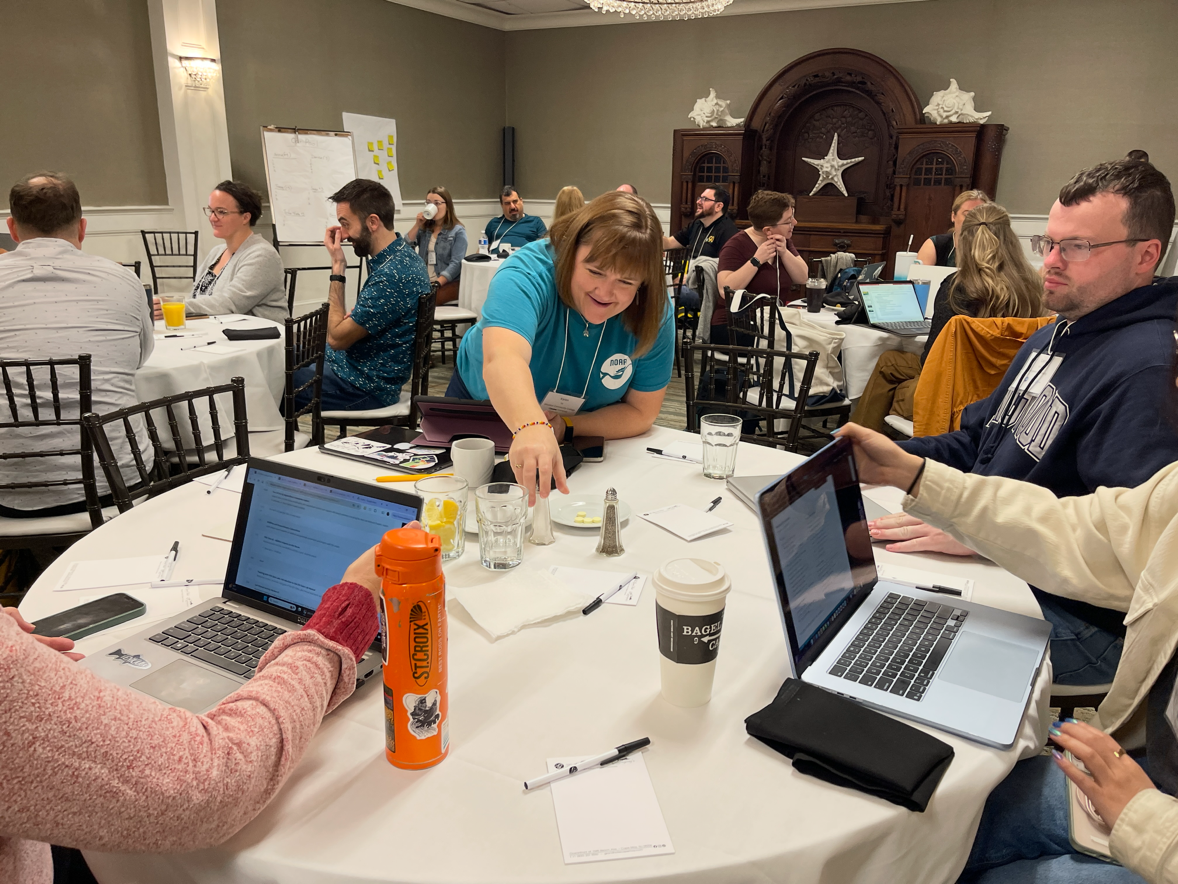 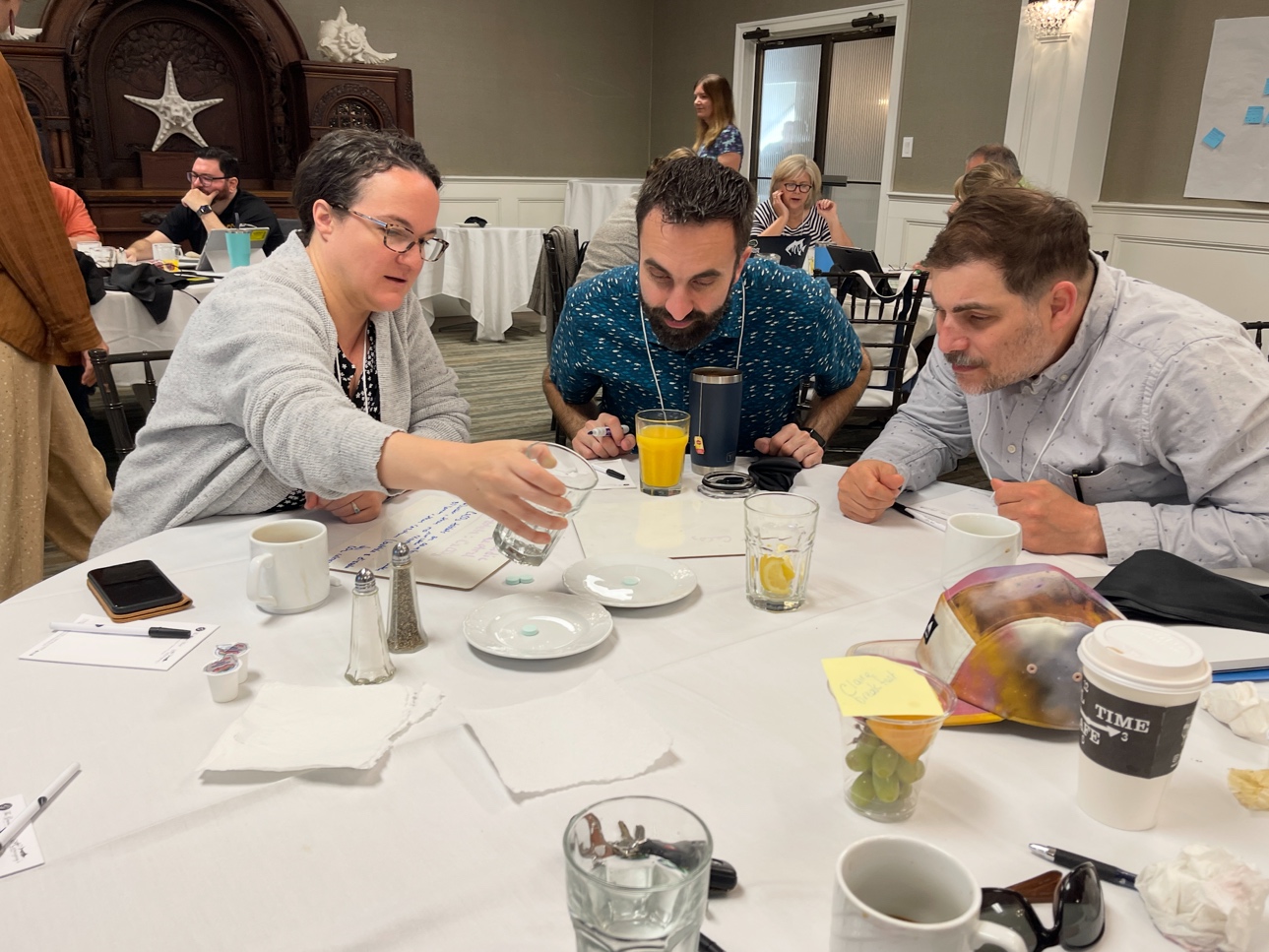 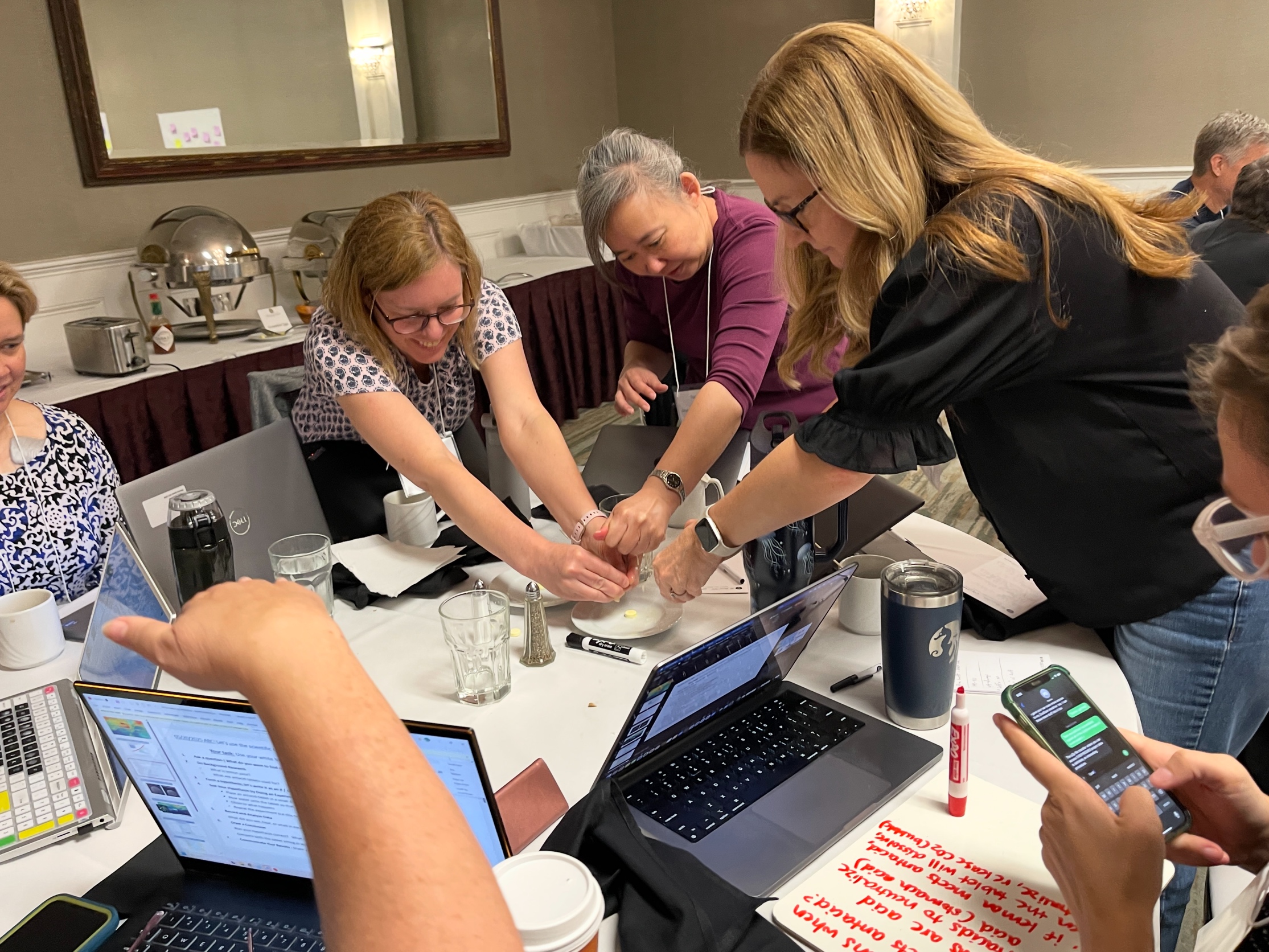 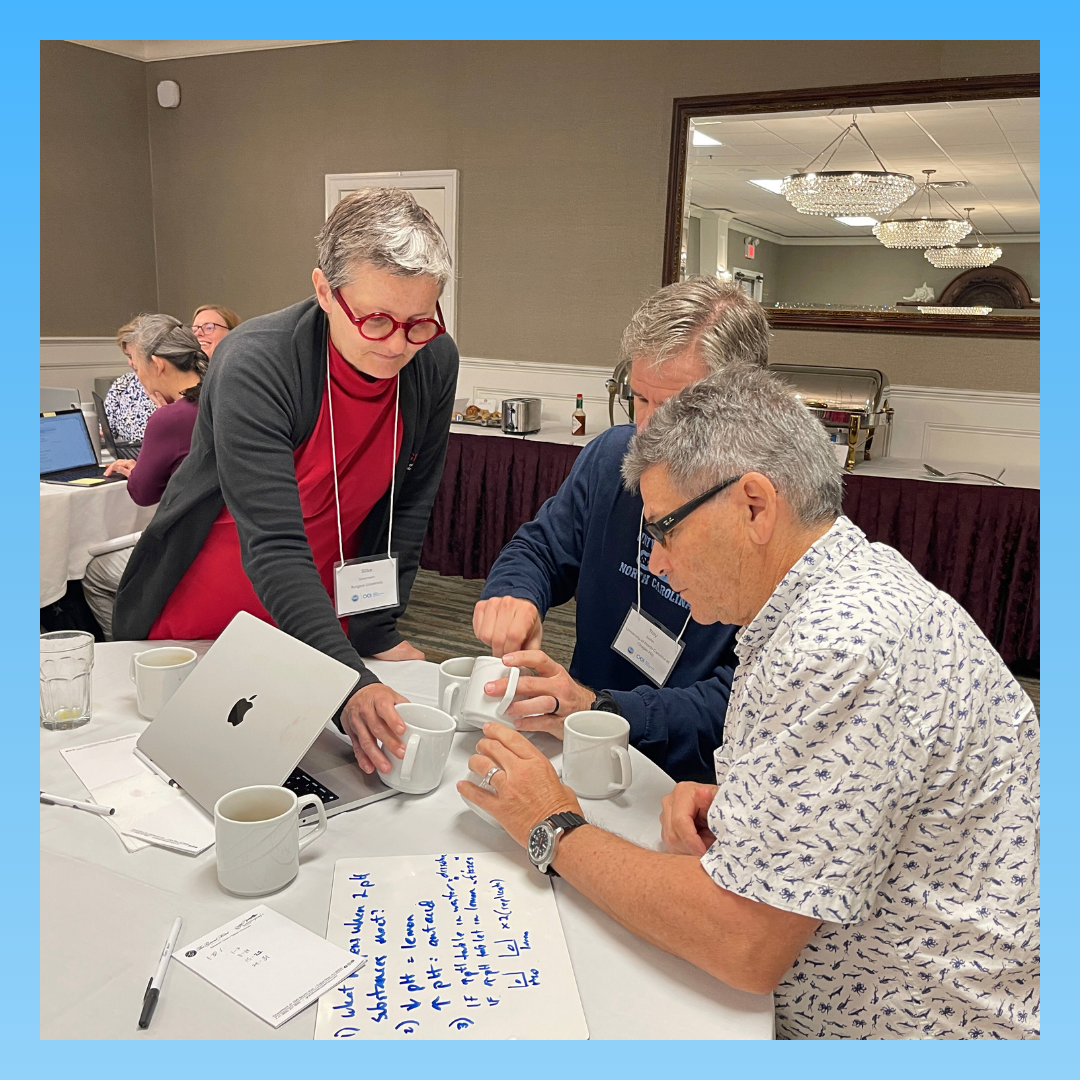 13
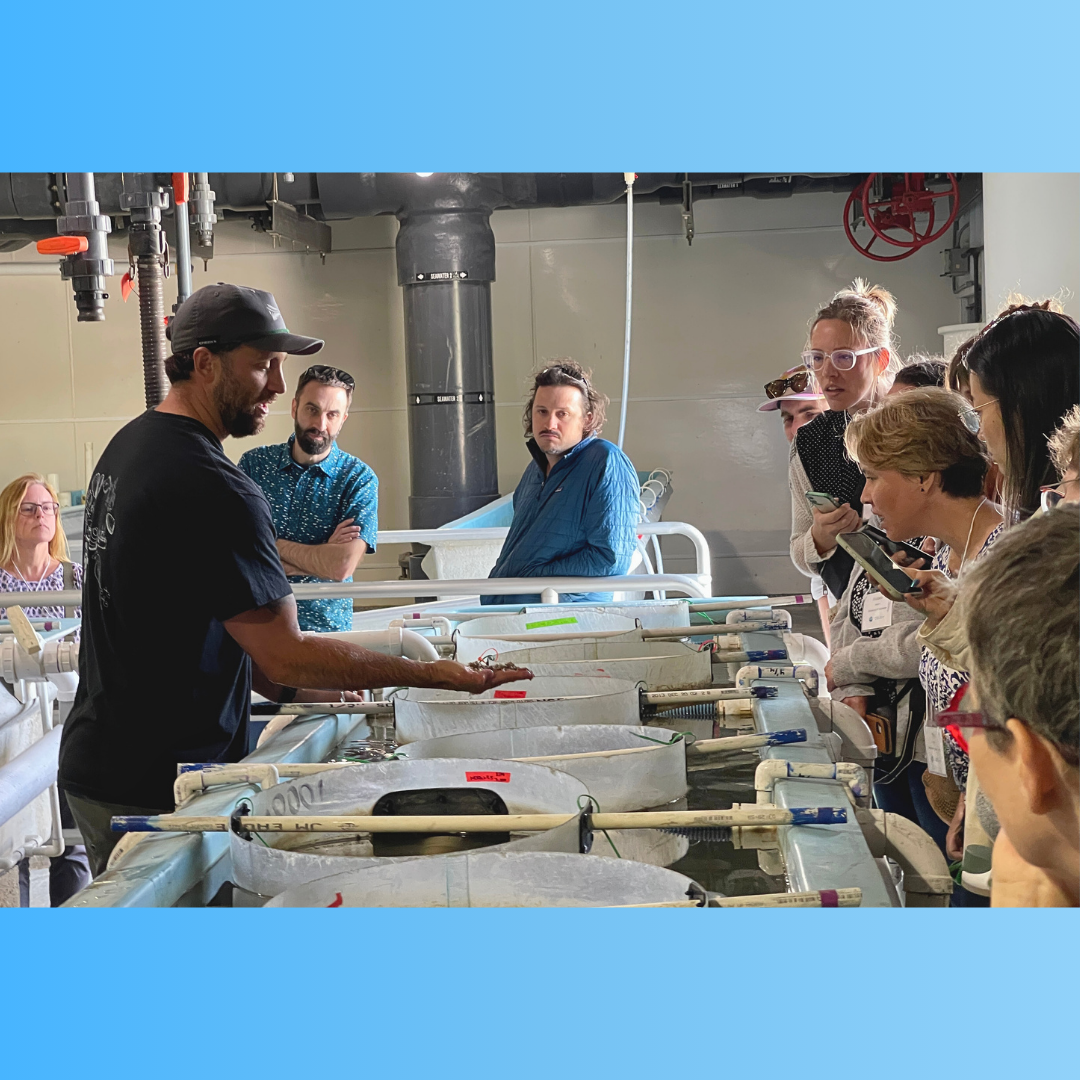 Field Trip!
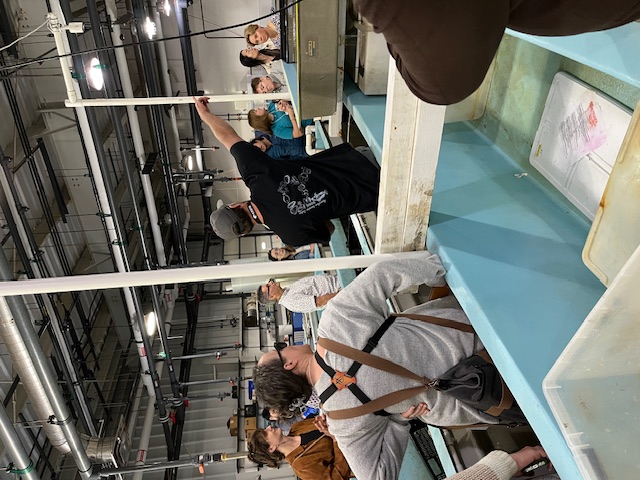 Ocean Data Labs 2024
14
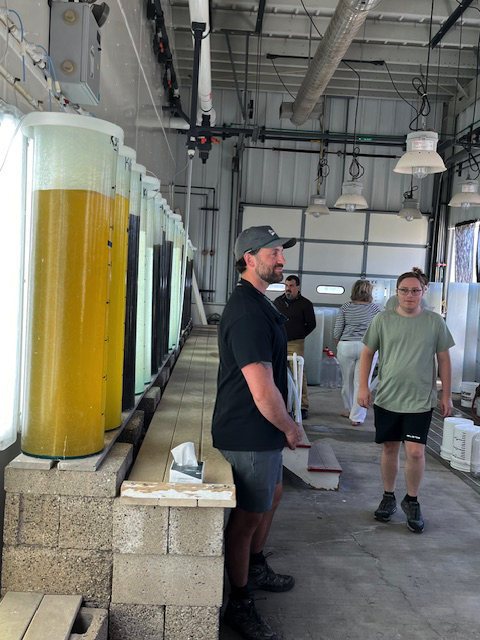 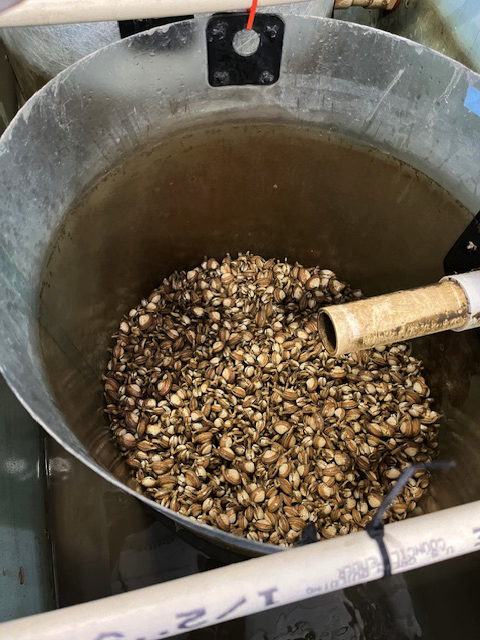 15
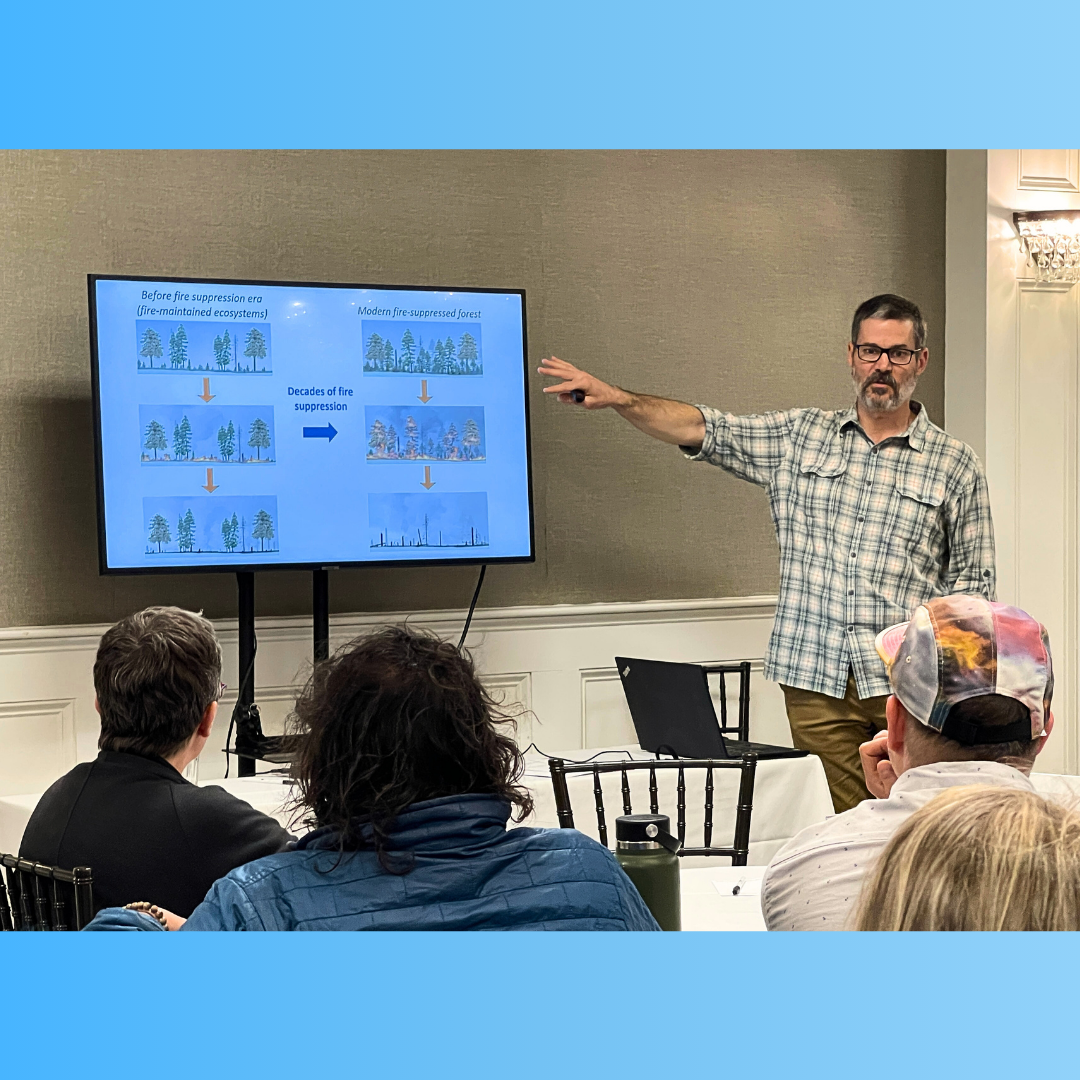 16
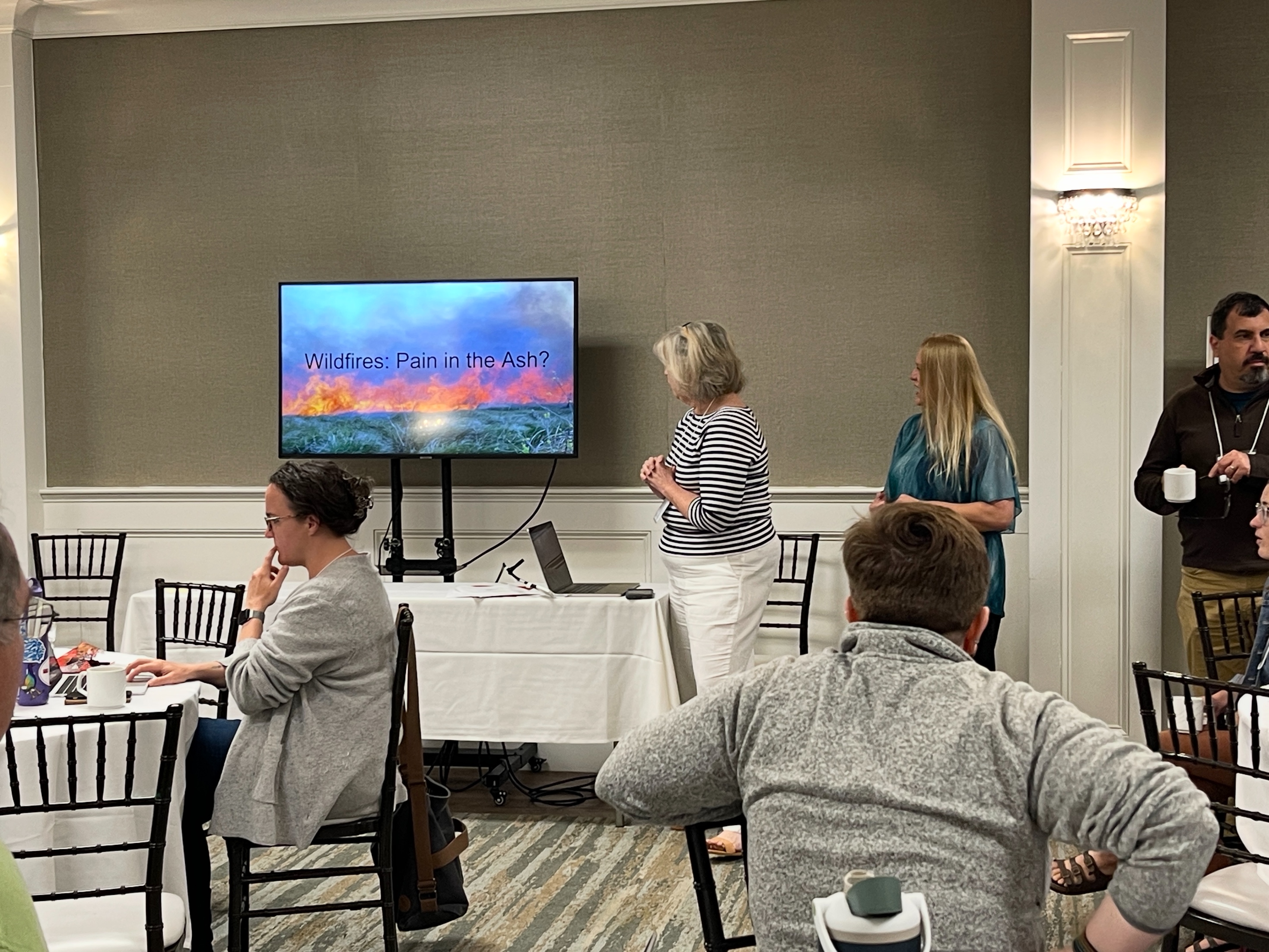 Ocean Data Labs 2024
17
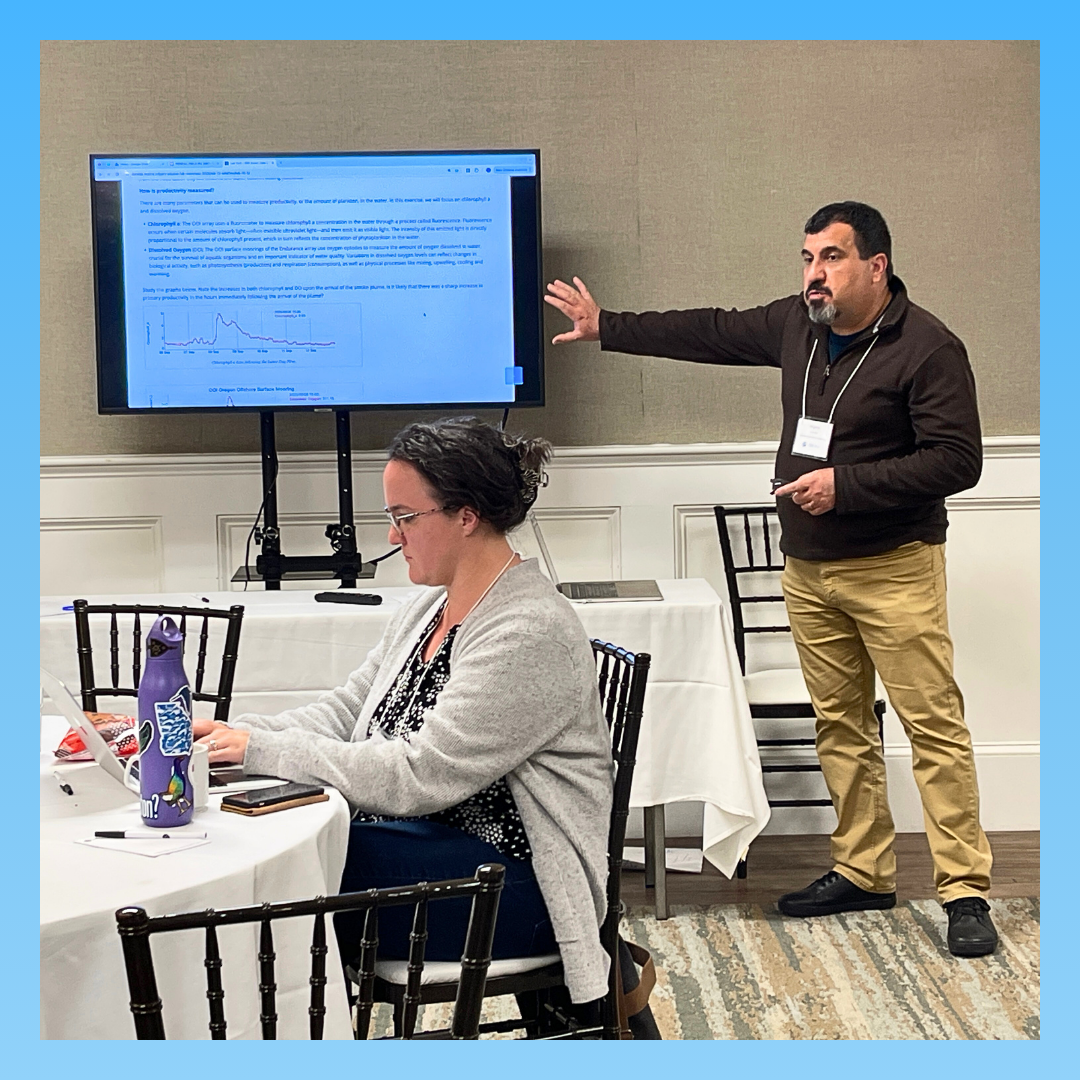 18
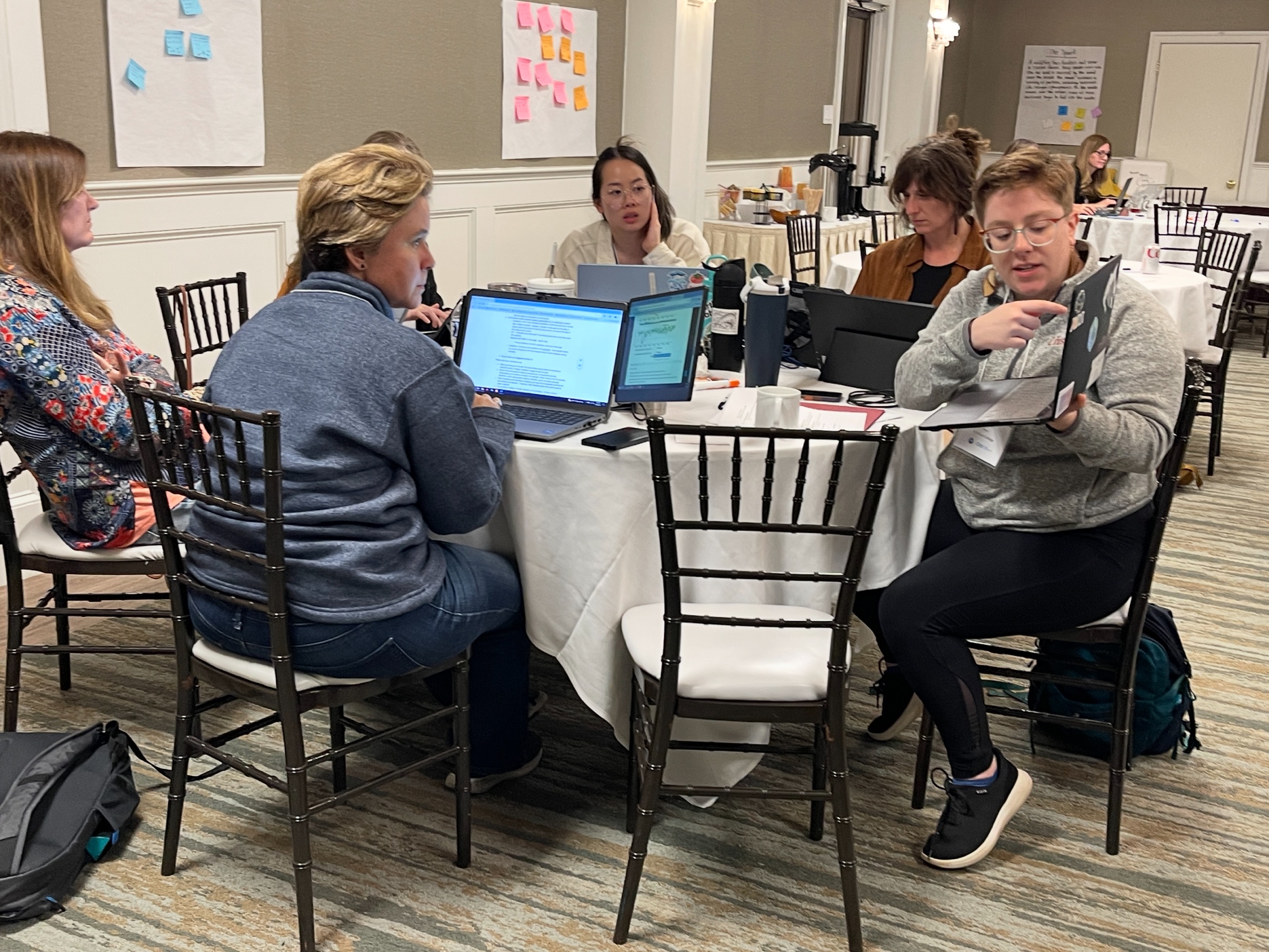 Discuss philosophy, content, modalities, and alignment with oceanography curriculum.
Explore OOI Data Labs resources

Understand how the OOI can be integrated into undergraduate teaching. 

Peer faculty presentations/Field Trip/Guest Speakers
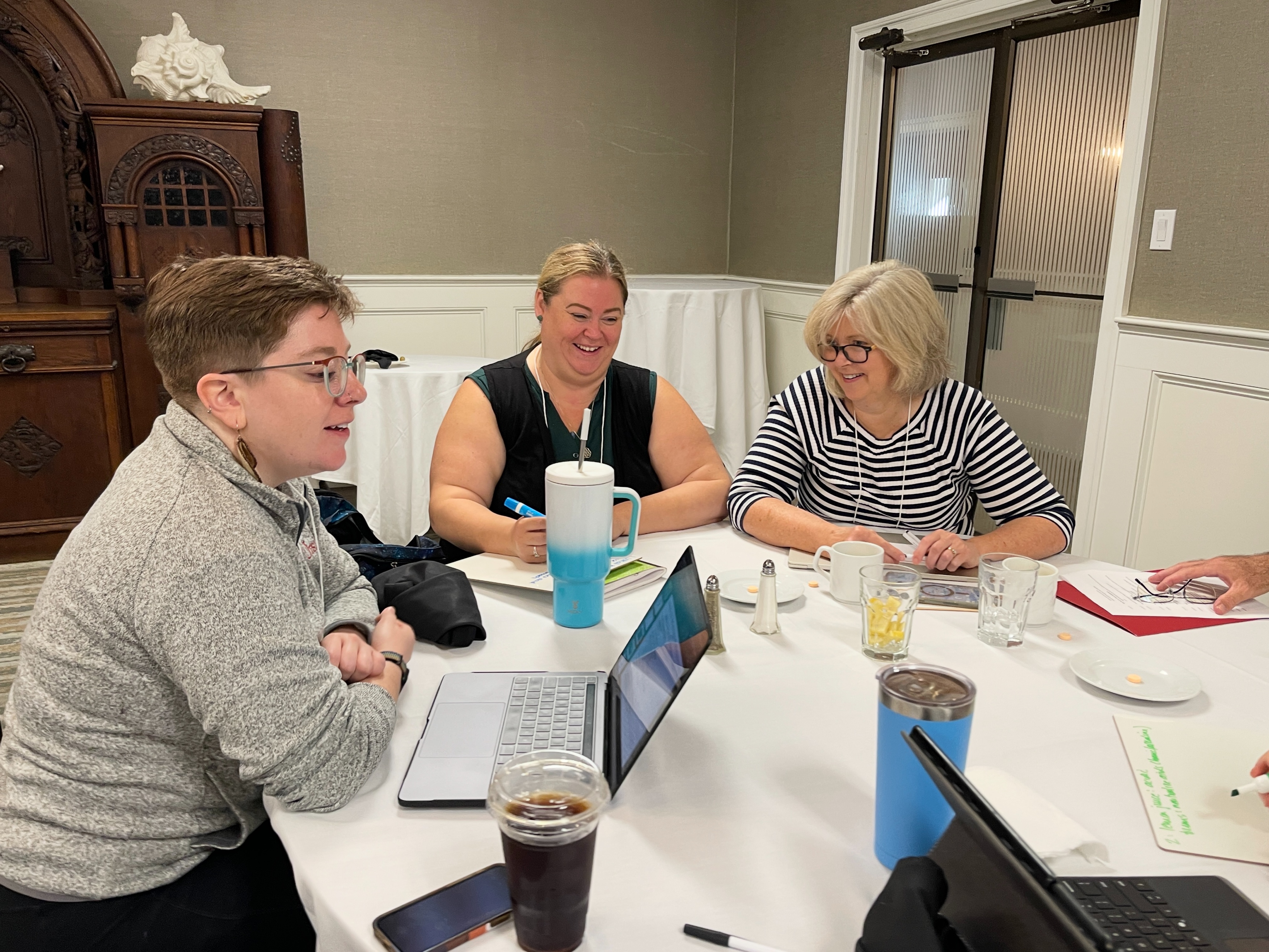 Day 3 – Hands-ON!
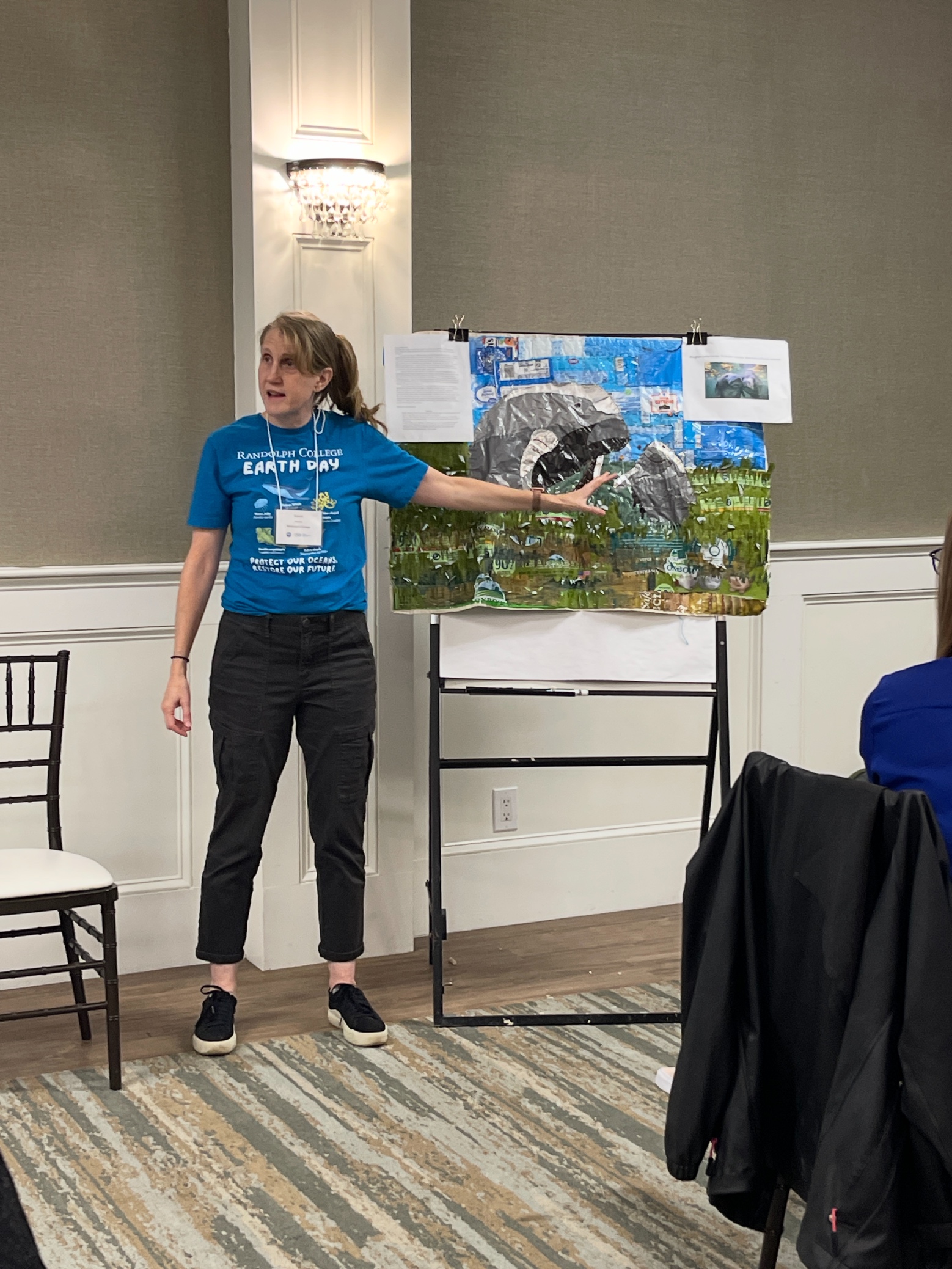 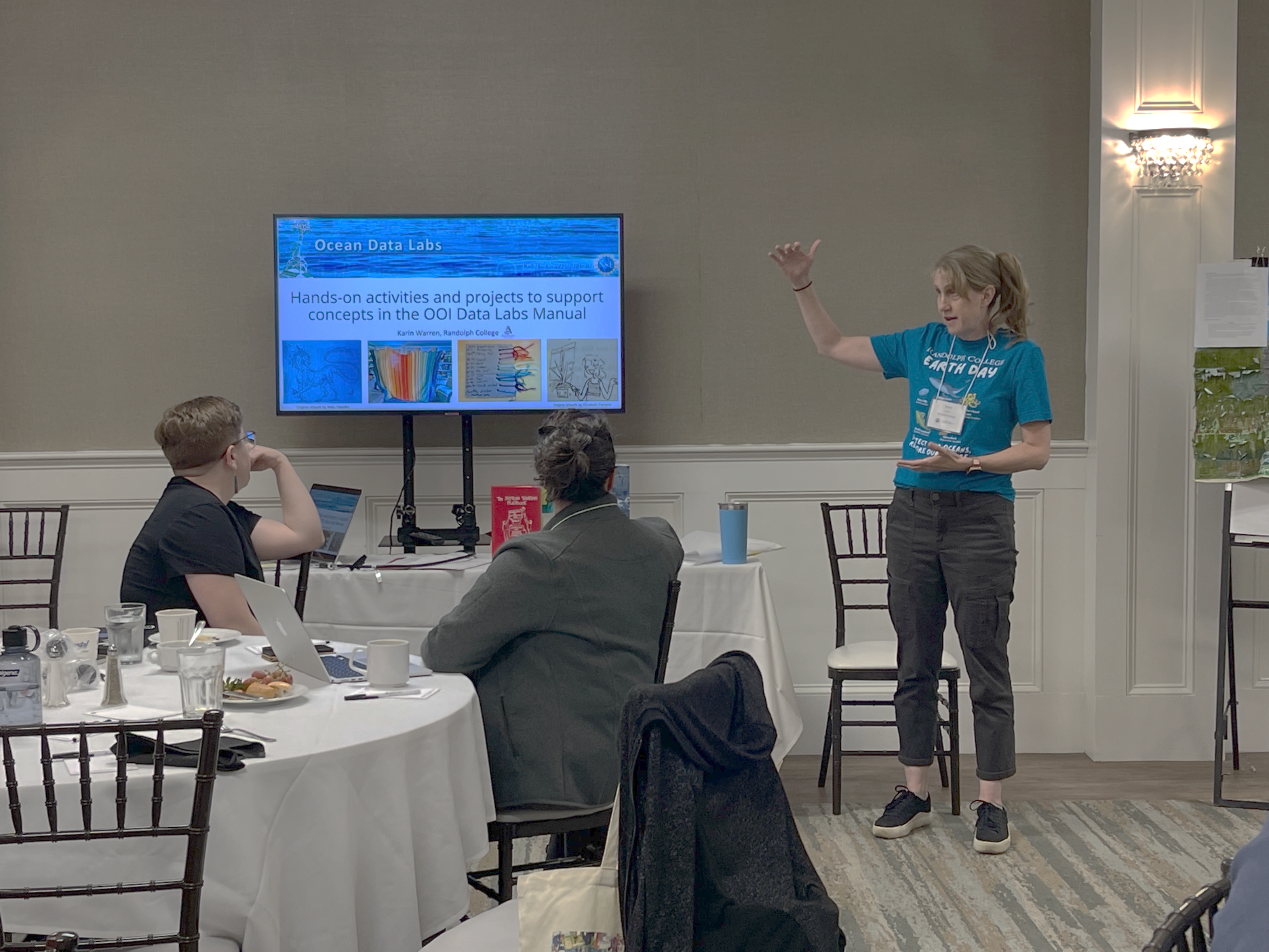 21
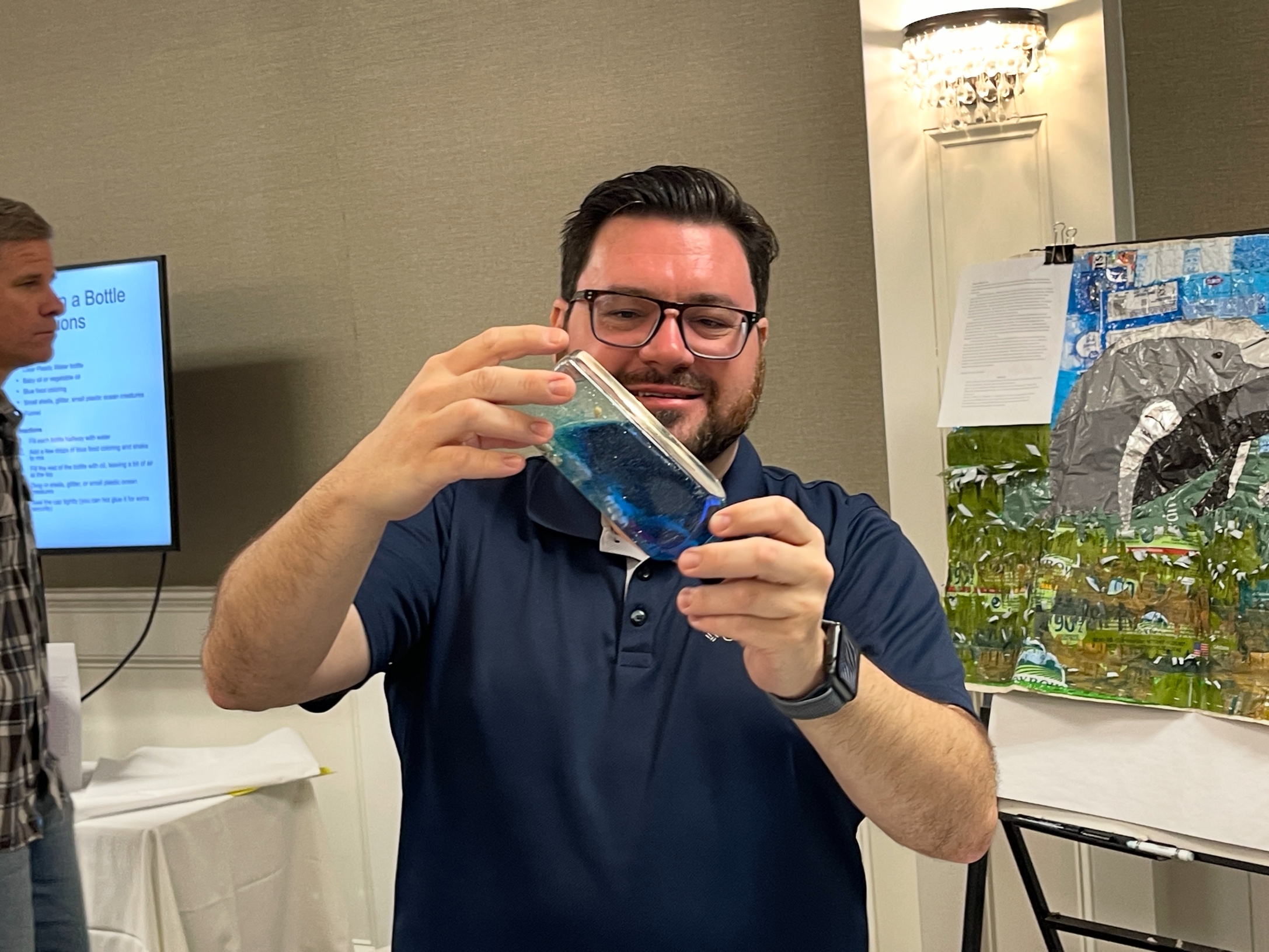 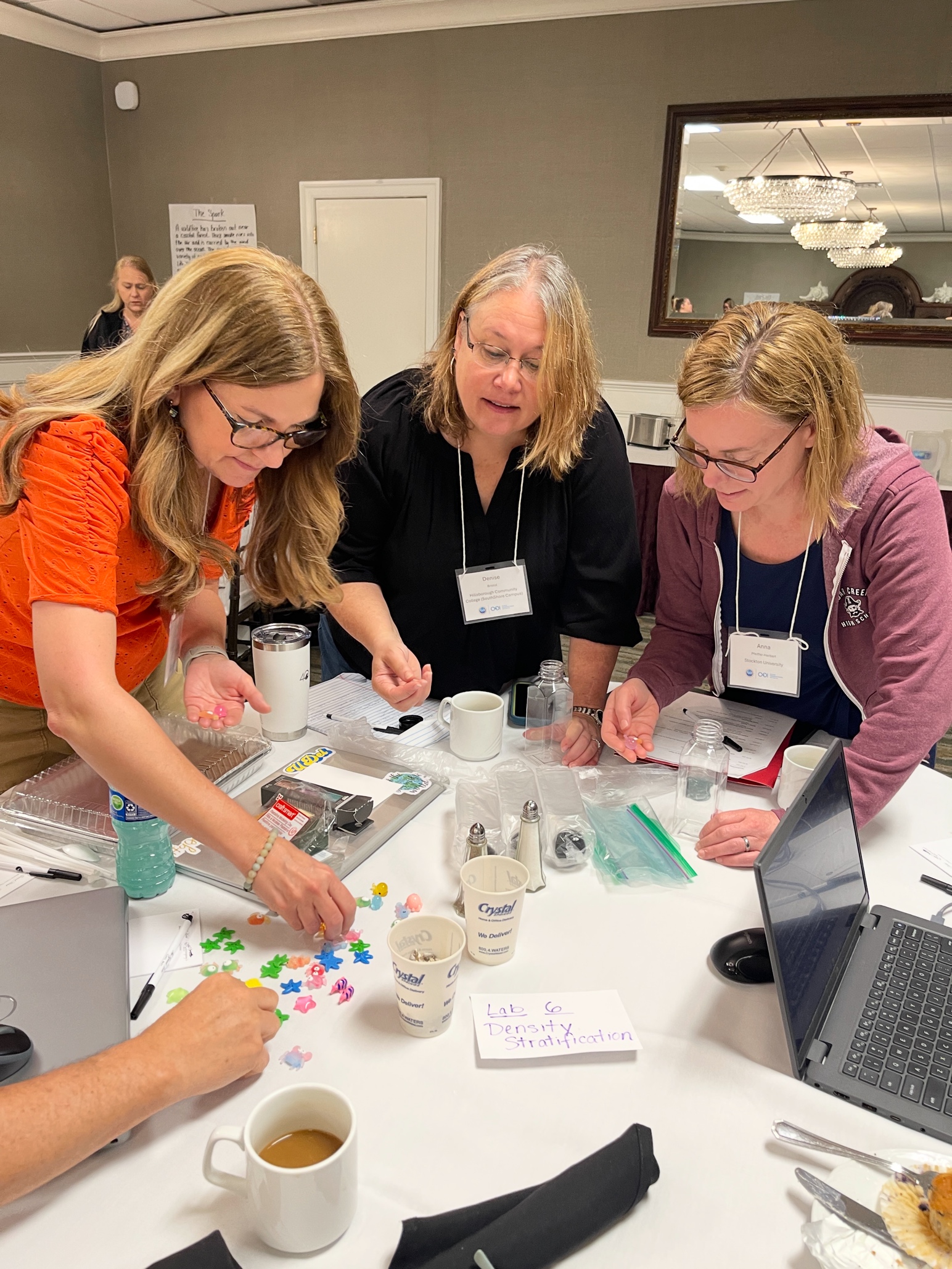 22
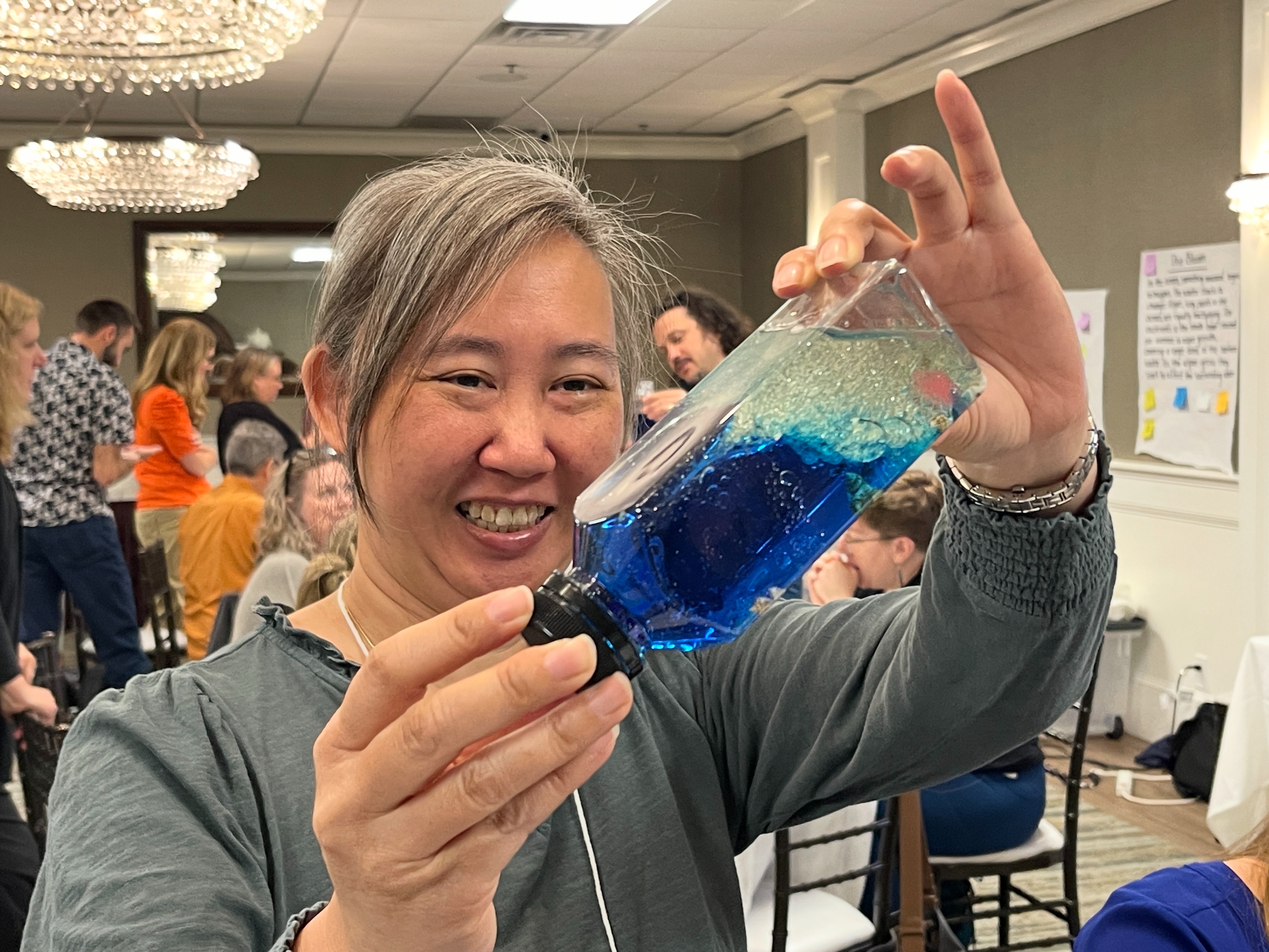 23
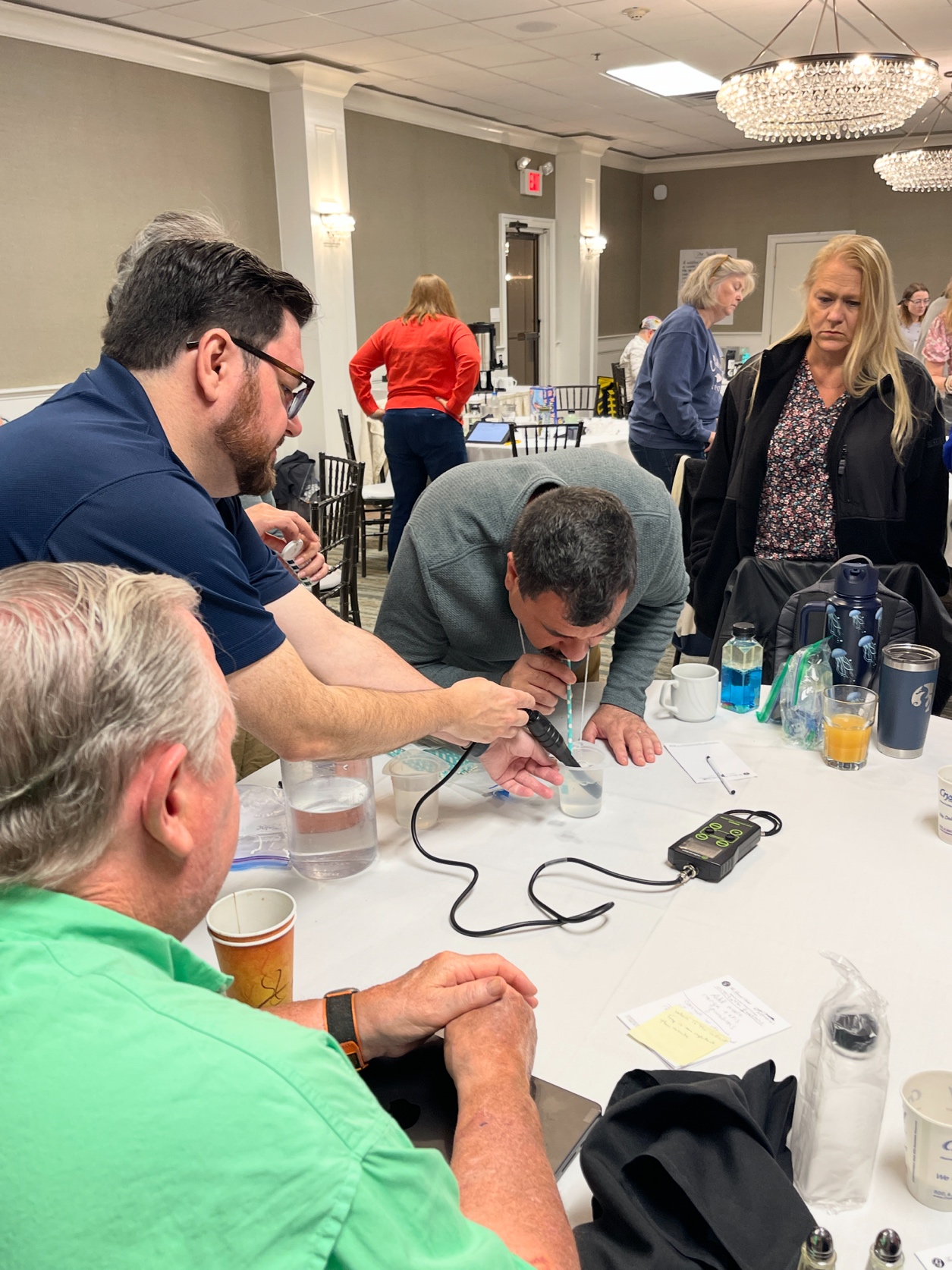 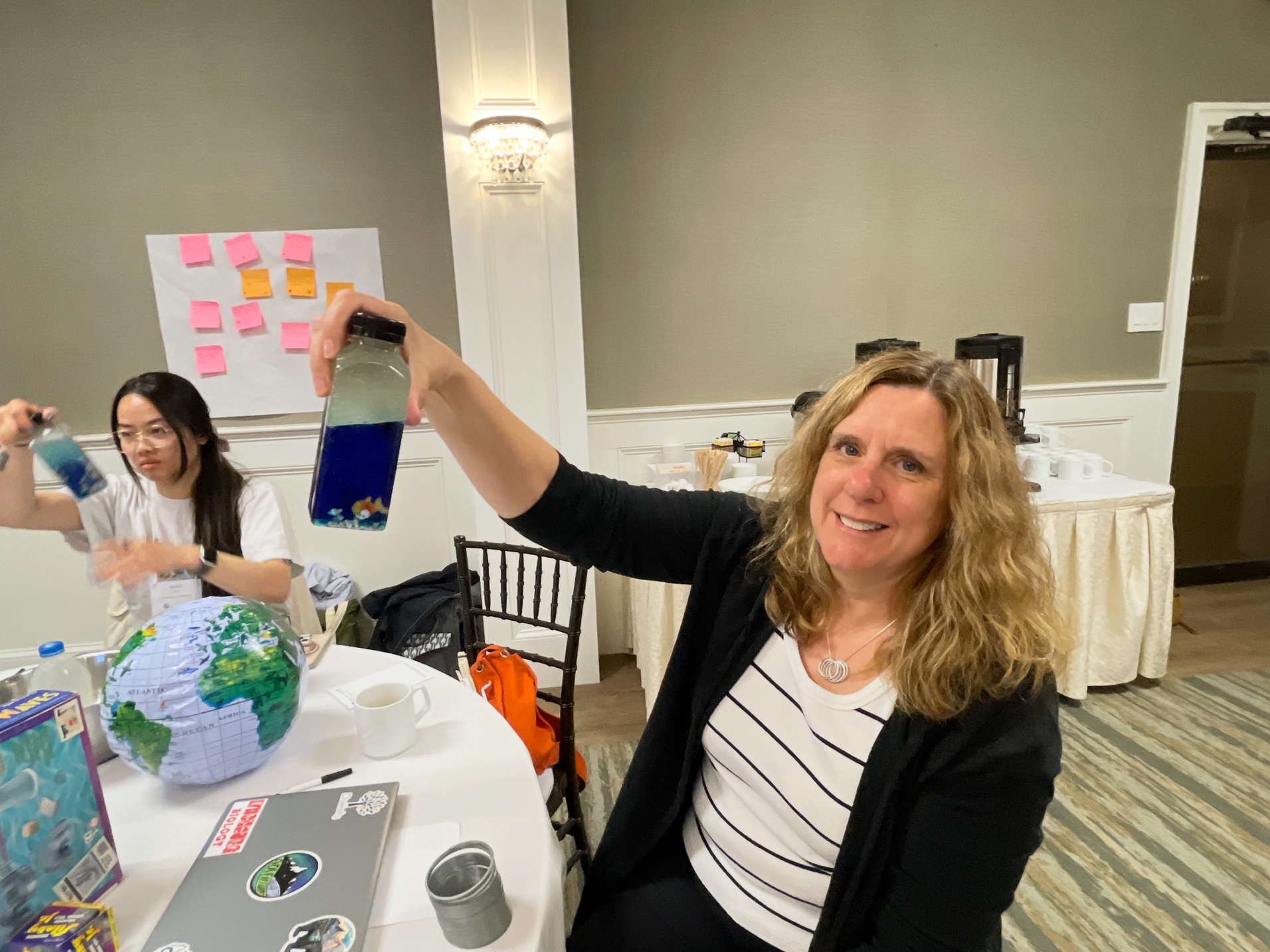 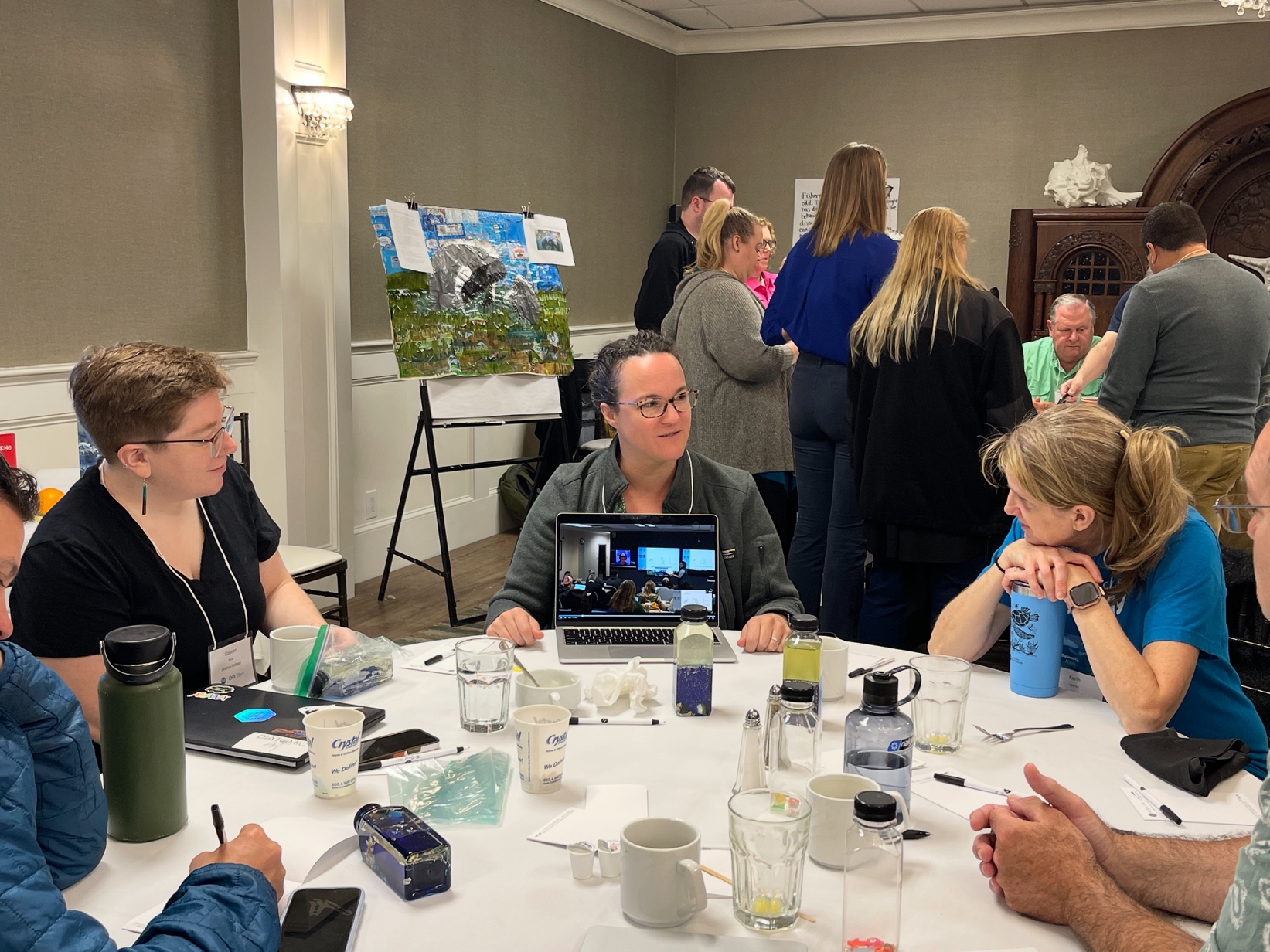 Ocean Data Labs 2024
24
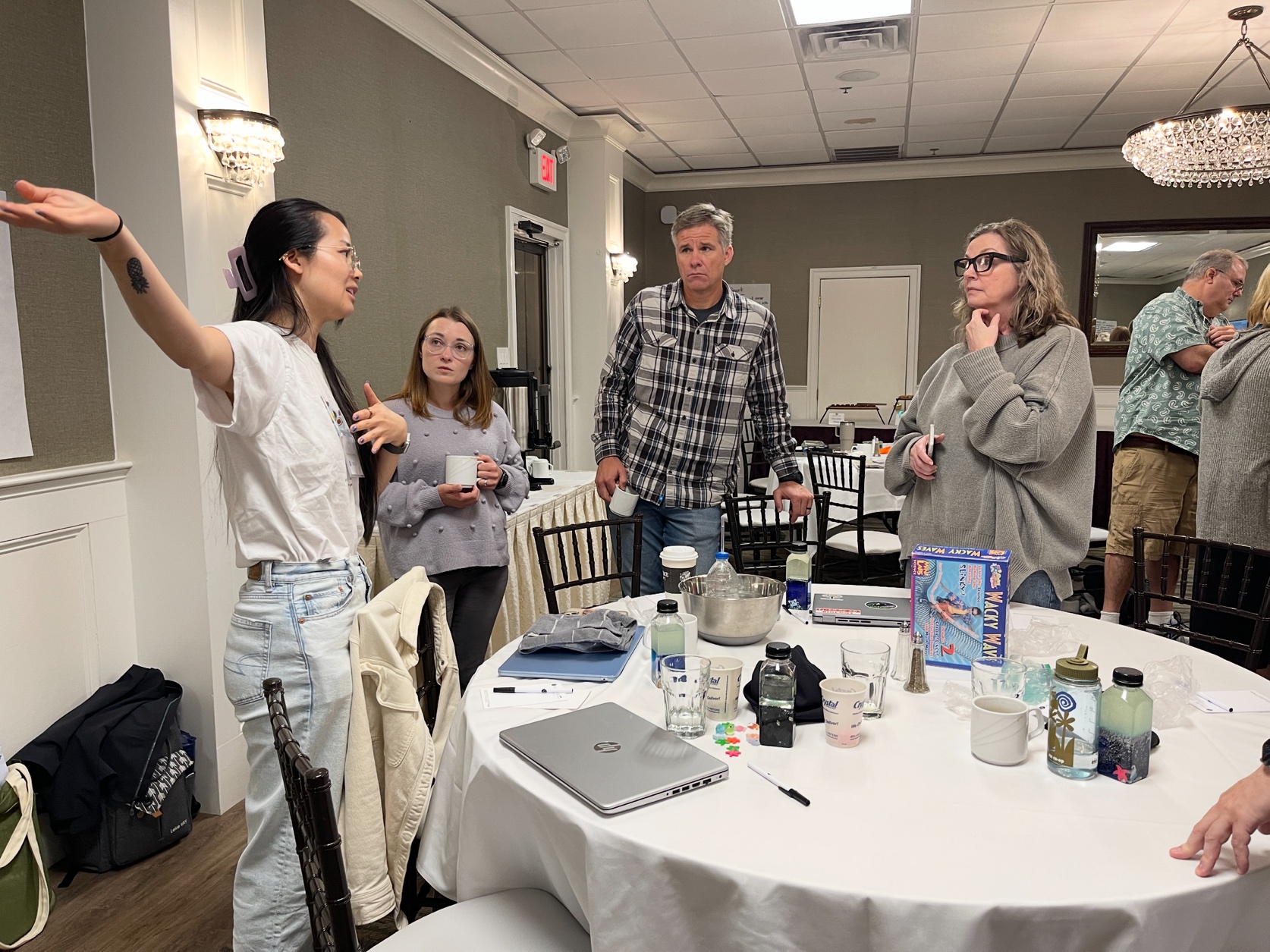 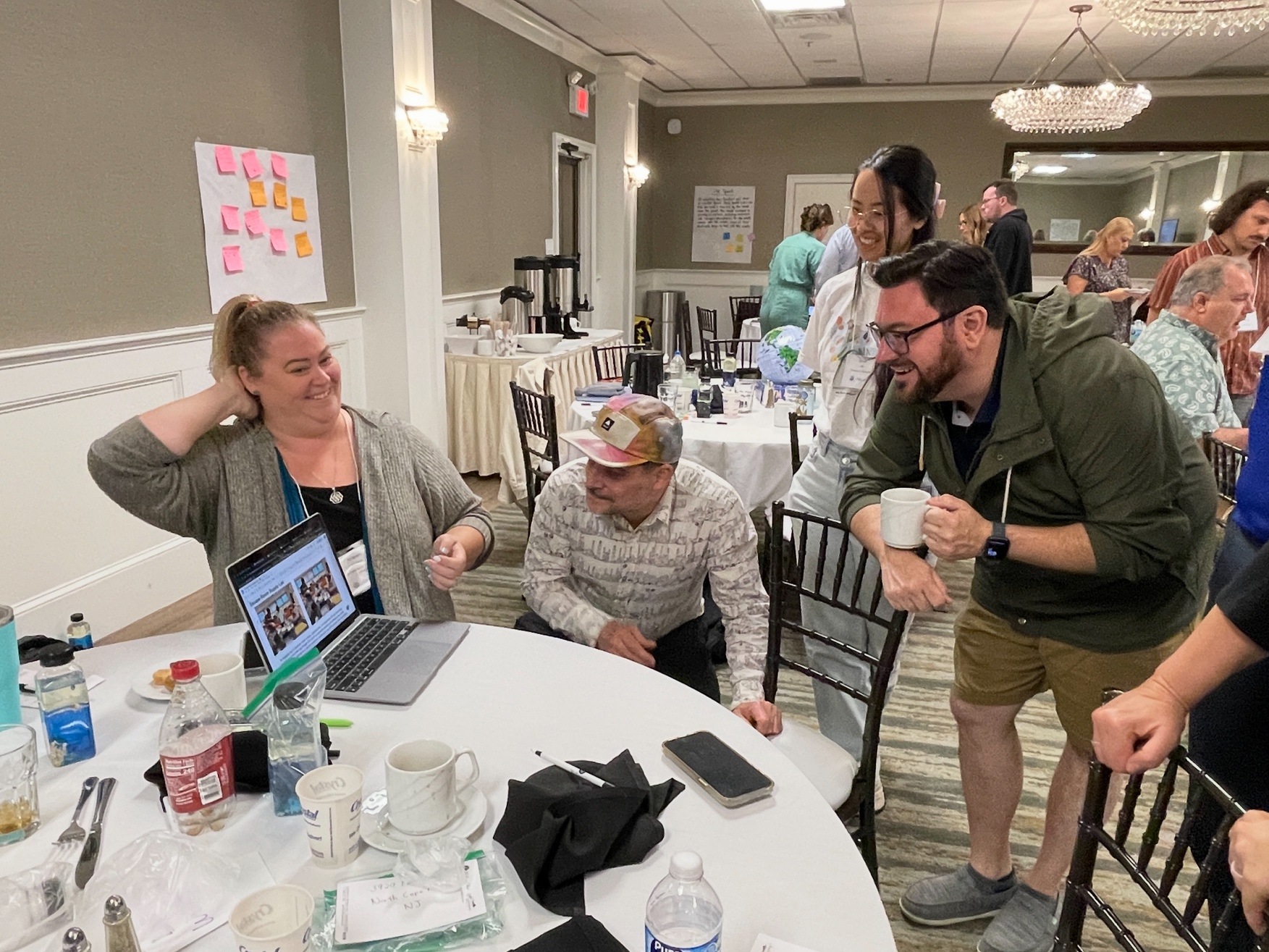 25
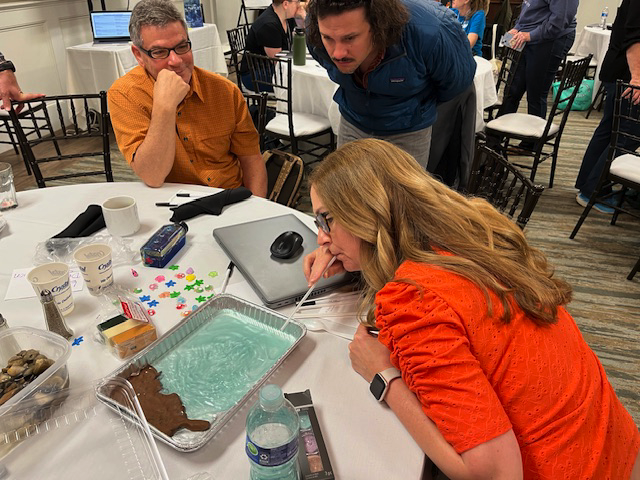 Ocean Data Labs 2024
26
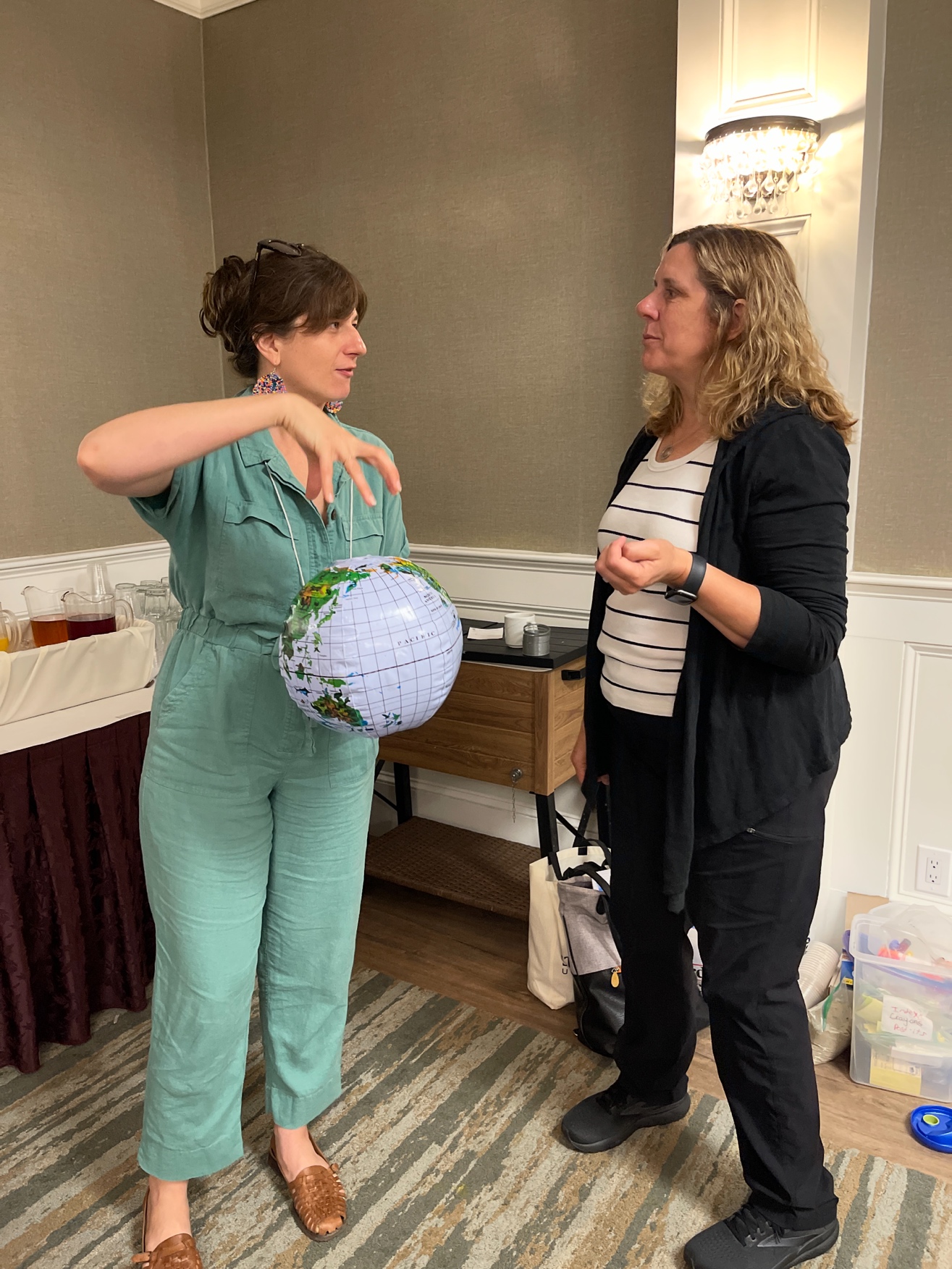 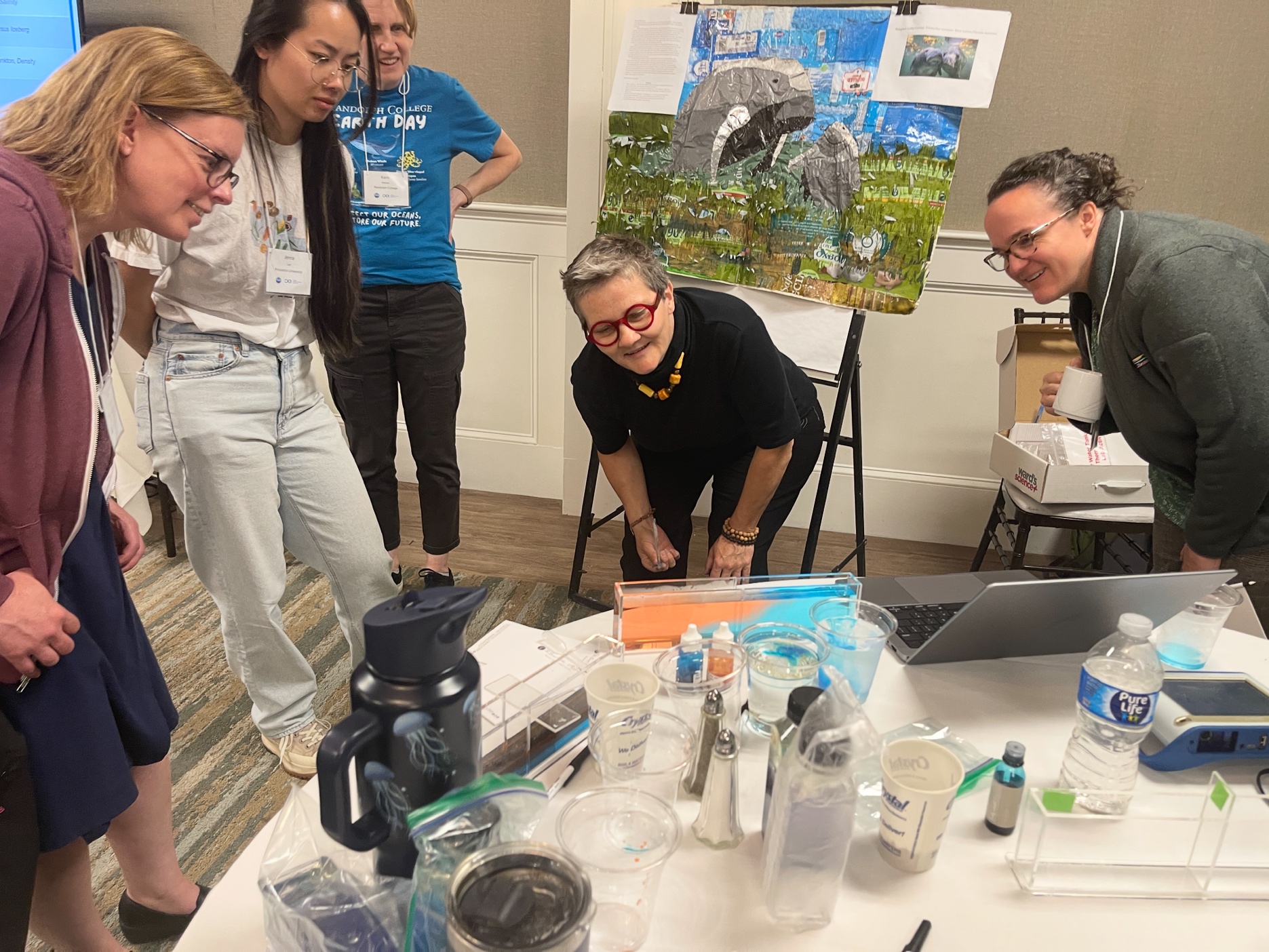 27
Thank you!
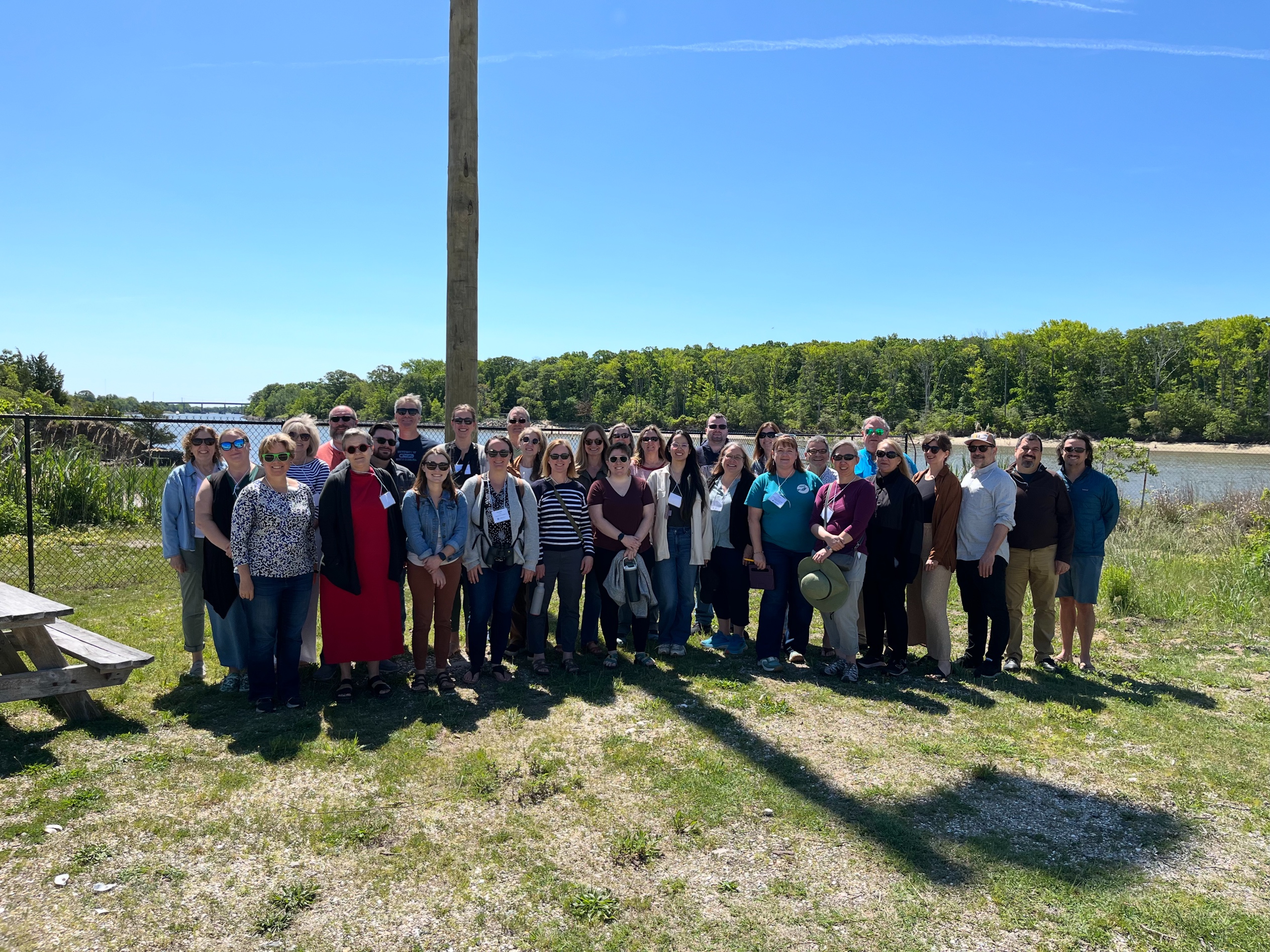 28
Thank you!
29
Next Steps, Action Items and House Keeping
Communications 
Dean letters 
Moving forward how do we communicate? 
Newsletter

Workshops, Meetings and Webinars
Timing 
Location

Additional Resources
Assessment
Coding/Python